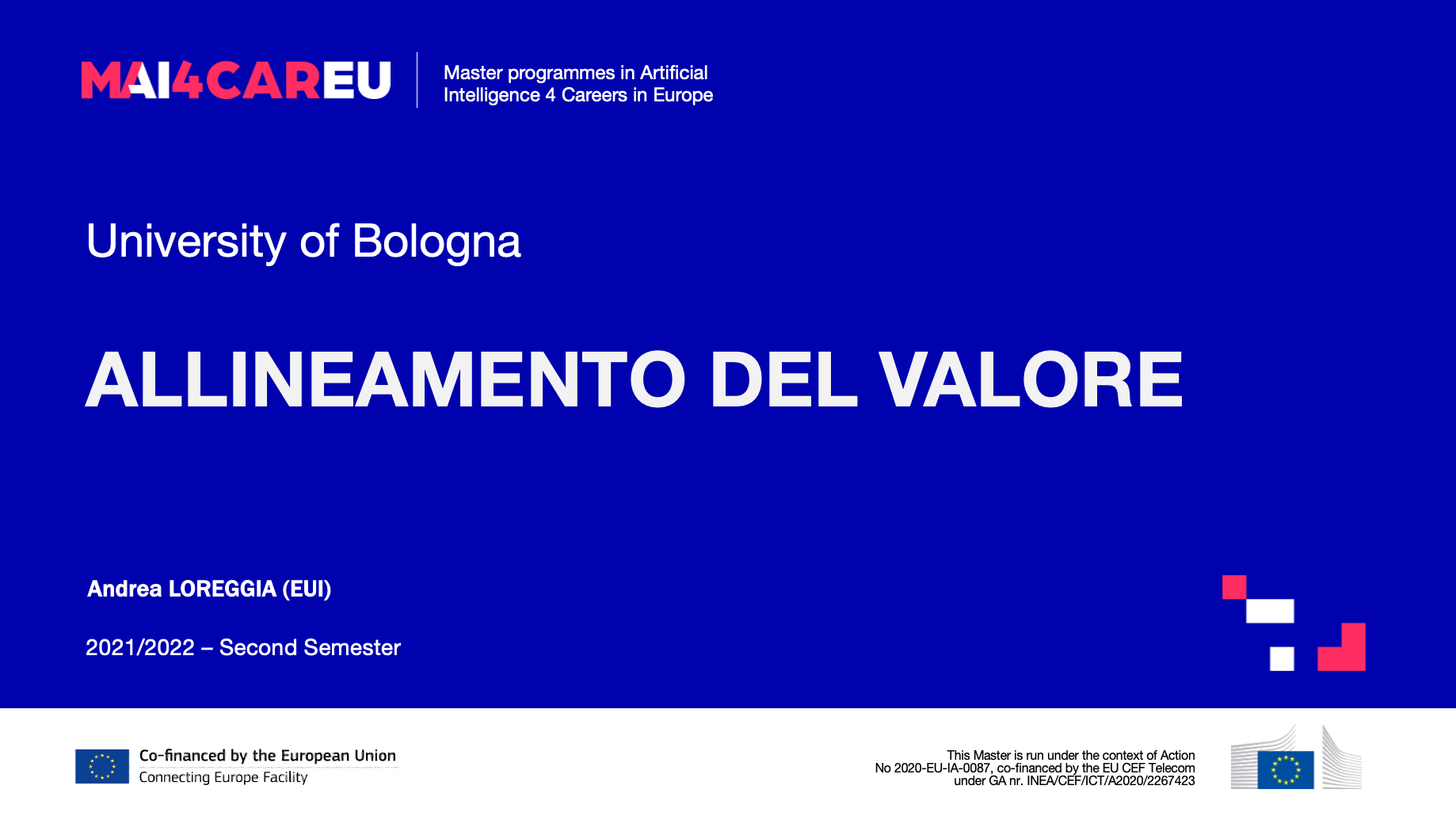 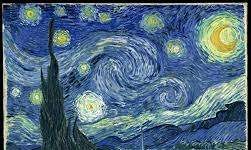 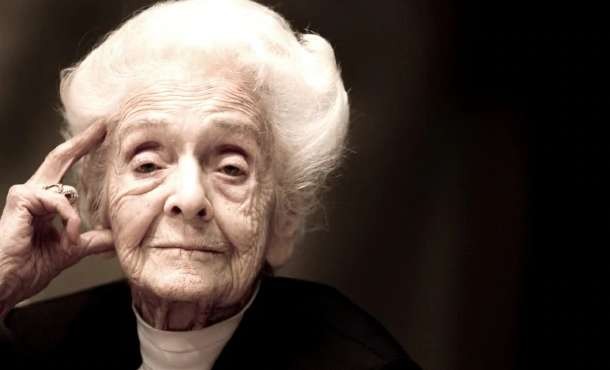 Cos'è l'intelligenza?
Pagina del Mentimetro
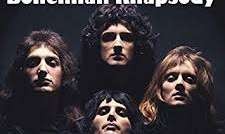 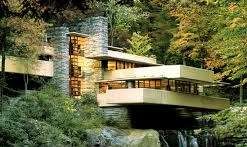 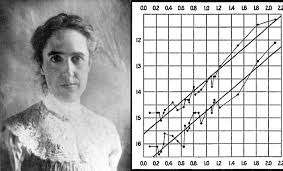 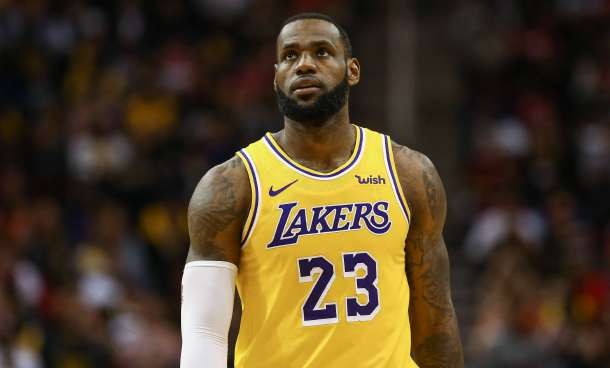 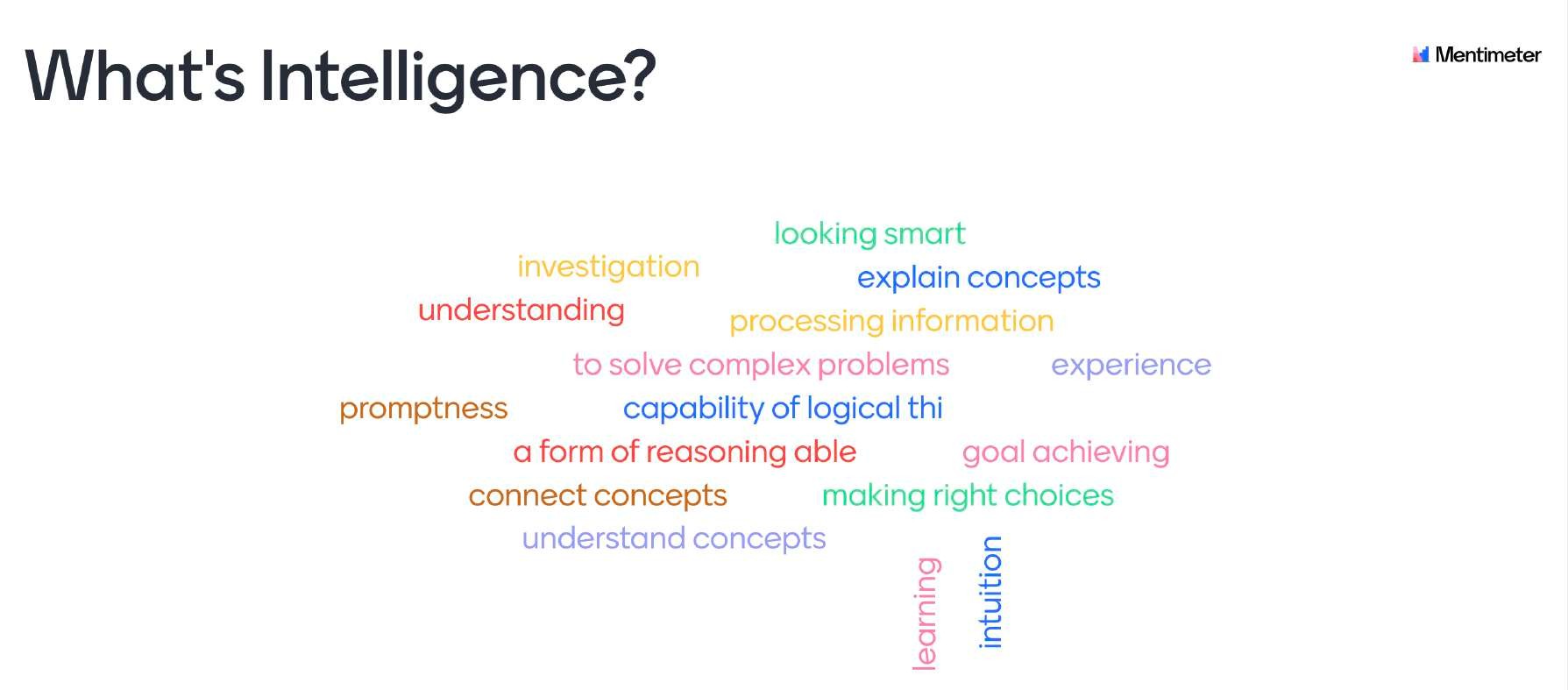 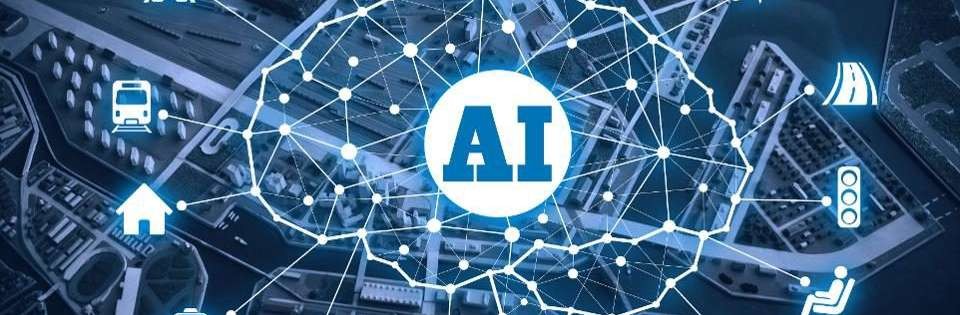 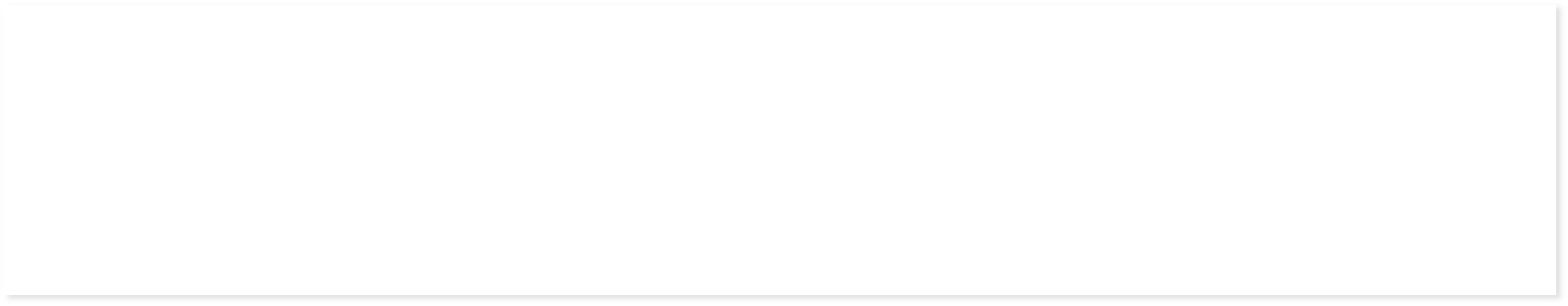 Non esiste una definizione universale
Cos'è l'intelligenza?
Possiamo pensarci come la capacità di adattarsi a nuovi scenari
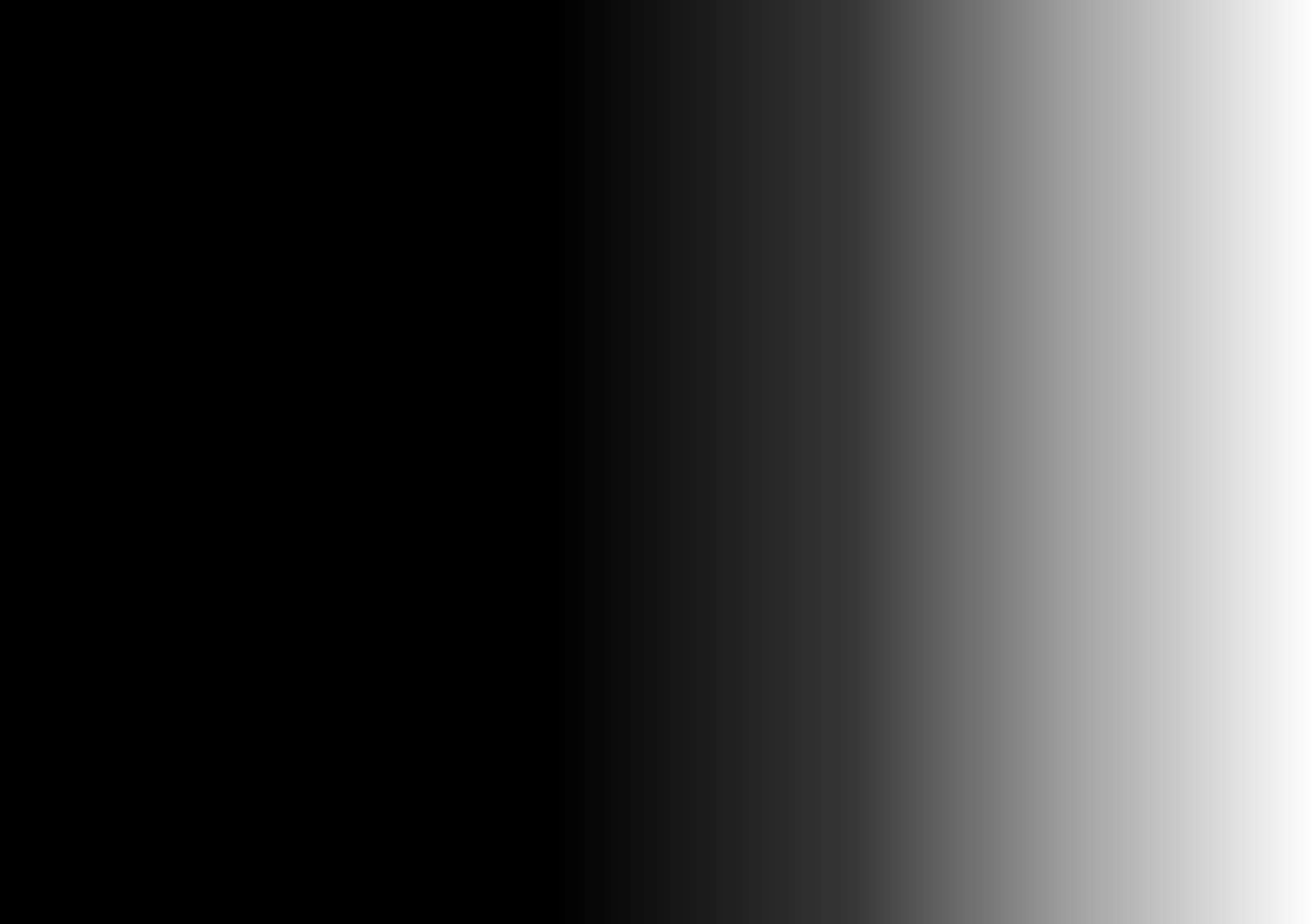 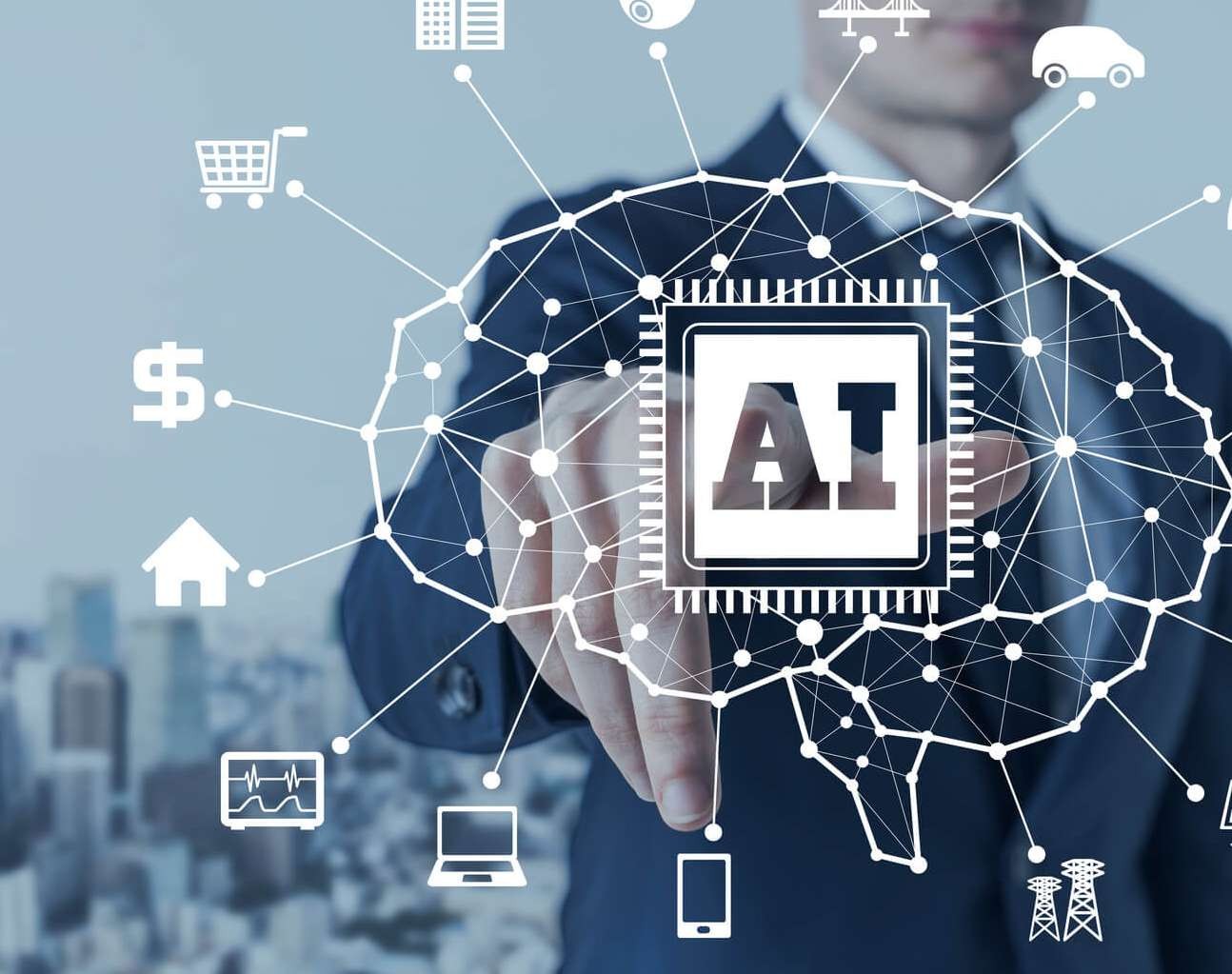 Cos'è l'intelligenza artificiale?
La scienza di fare le macchine fare cose che richiederebbero l'intelligenza se fatto dagli uomini.
M. L. Minsky
I sistemi di intelligenza artificiale possono utilizzare regole simboliche o imparare un modello numerico, e possono anche adattare il loro comportamento analizzando come l'ambiente è influenzato dalle loro azioni precedenti.
HLEG sull'IA
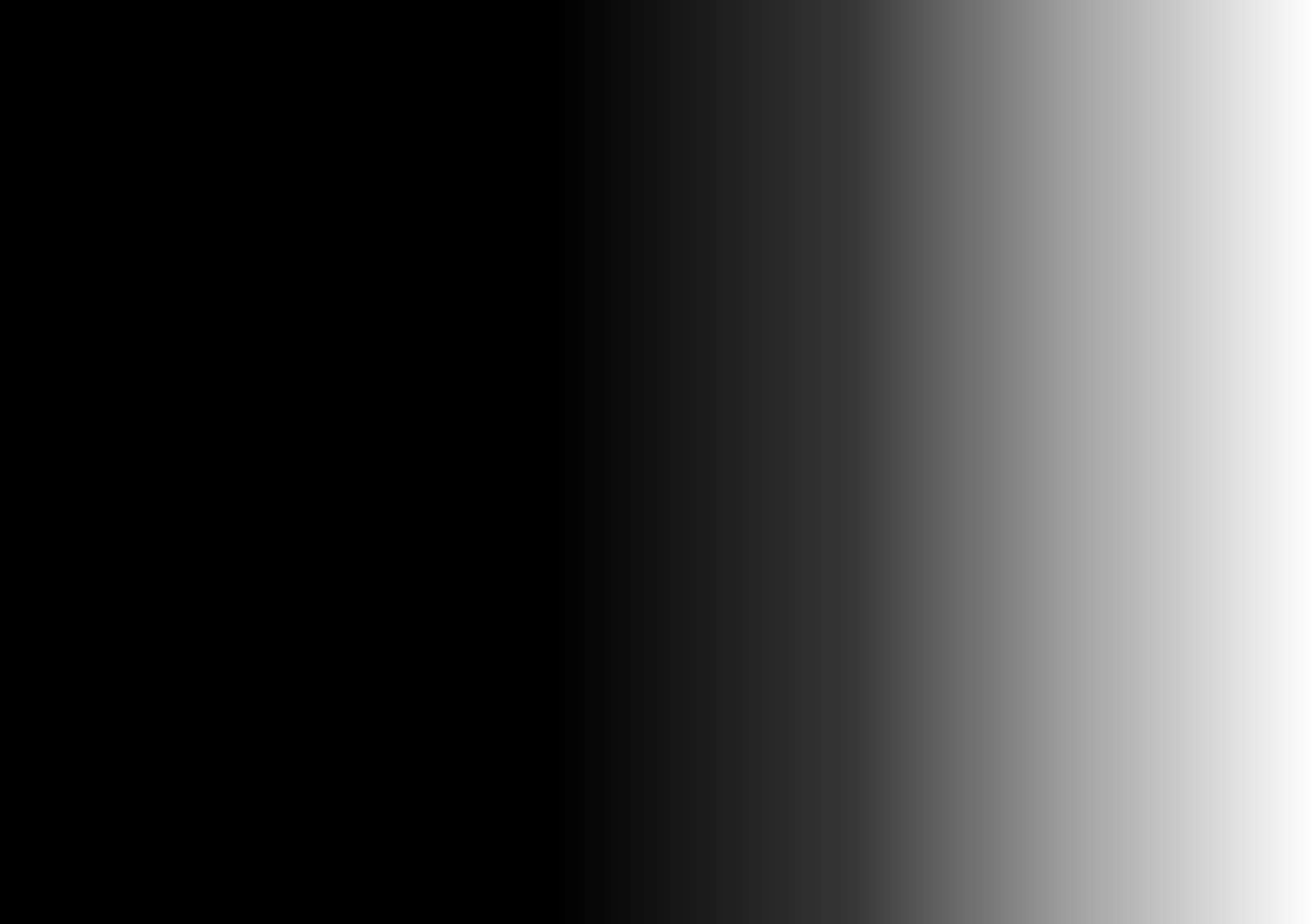 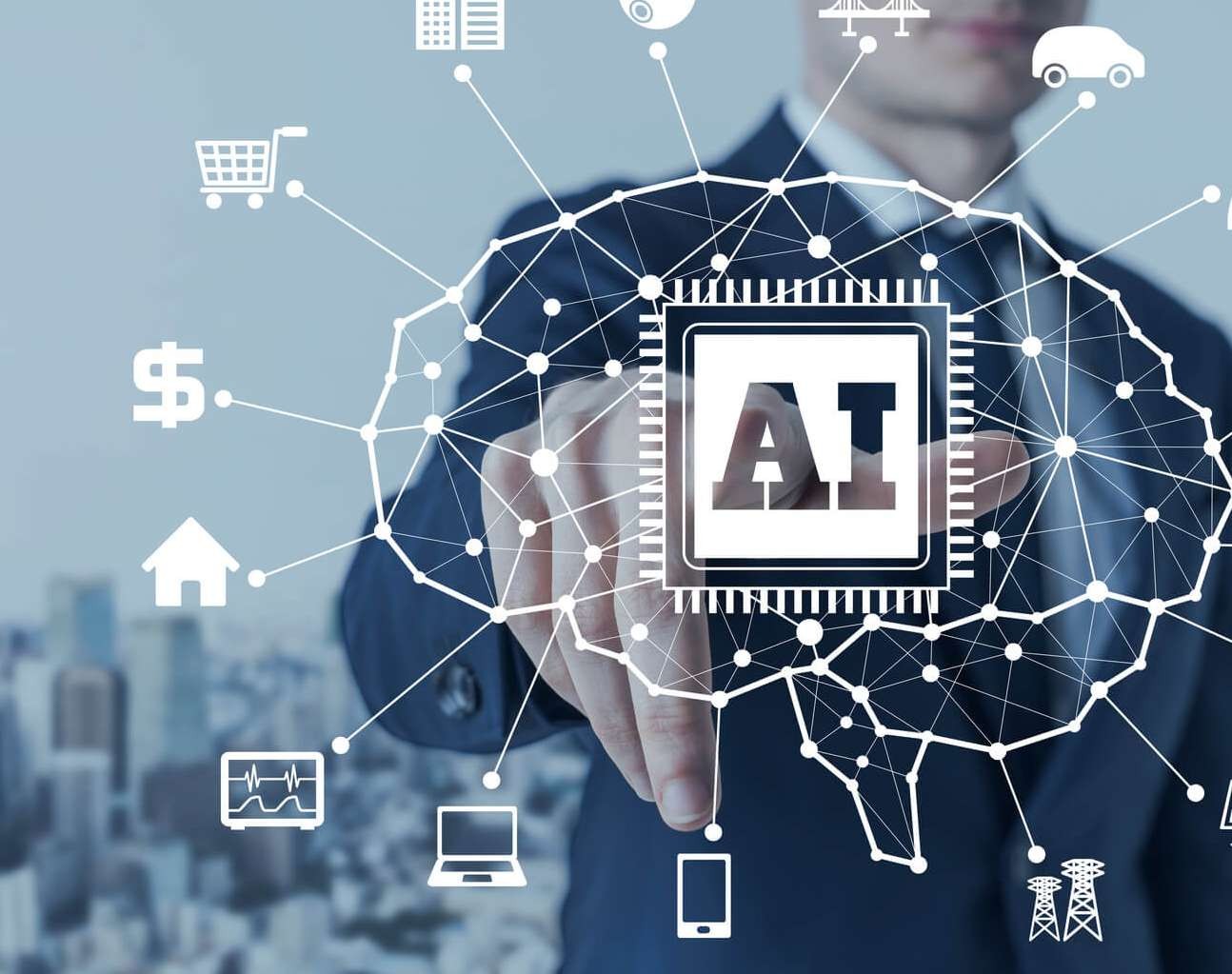 Cos'è l'intelligenza artificiale?
Intelligenza artificiale stretta: la capacità di svolgere compiti molto specifici, raggiungendo prestazioni super umane in domini molto specifici

AI generale: la capacità di svolgere compiti generali, raggiungendo prestazioni super-umane in ogni ambito
HLEG lo ha definito "irrealistico" —
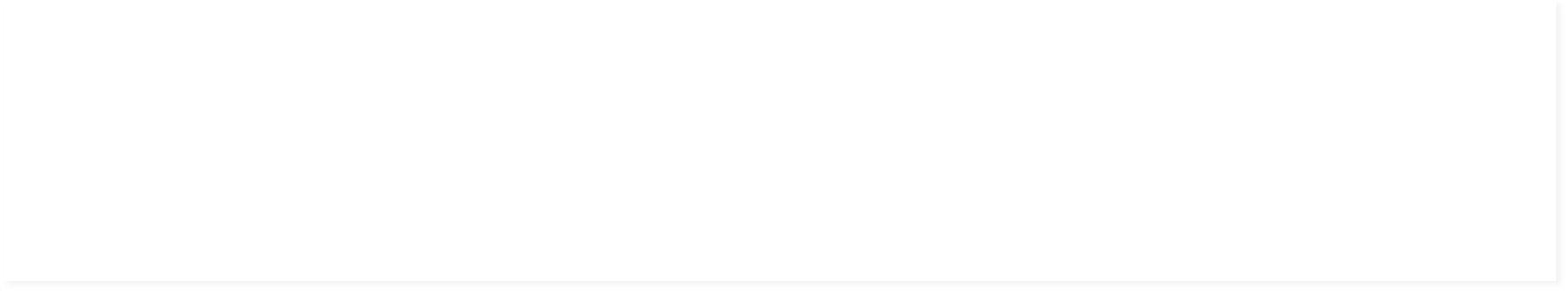 Il problema dell'allineamento dei valori
Agenti intelligenti: sistemi che percepiscono e agiscono in qualche ambiente
I progressi nella ricerca sull'IA rendono tempestivo concentrare la ricerca non solo sul rendere l'IA più capace, ma anche sulla massimizzazione dei benefici sociali dell'IA
Ricerca interdisciplinare, processo di fecondazione incrociata
Russell, S., D. Dewey e Max Tegmark. "Priorità di ricerca per un'intelligenza artificiale robusta e vantaggiosa." AI Mag. 36 (2015): 105-114.
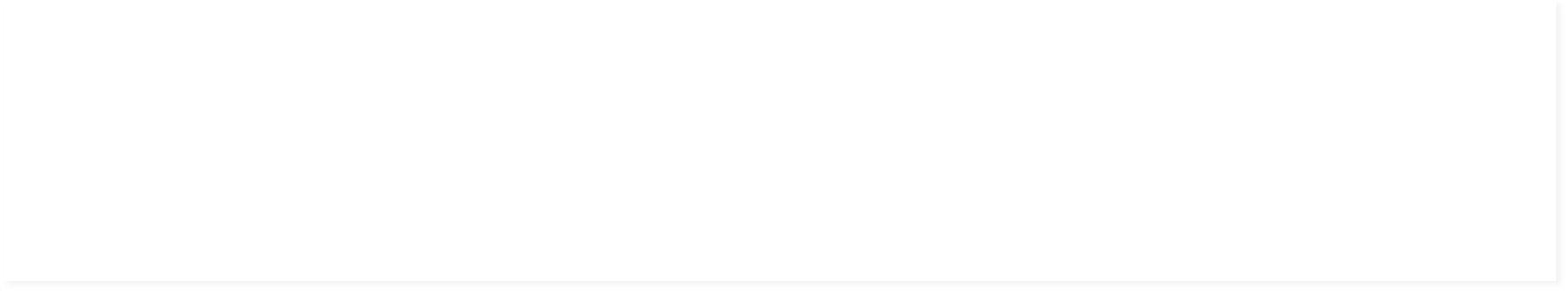 Il problema dell'allineamento dei valori
Priorità di ricerca a breve termine:
Ottimizzare l'impatto economico dell'IA
Diritto ed etica Ricerca
Ricerca informatica per un'intelligenza artificiale robusta
Russell, S., D. Dewey e Max Tegmark. "Priorità di ricerca per un'intelligenza artificiale robusta e vantaggiosa." AI Mag. 36 (2015): 105-114.
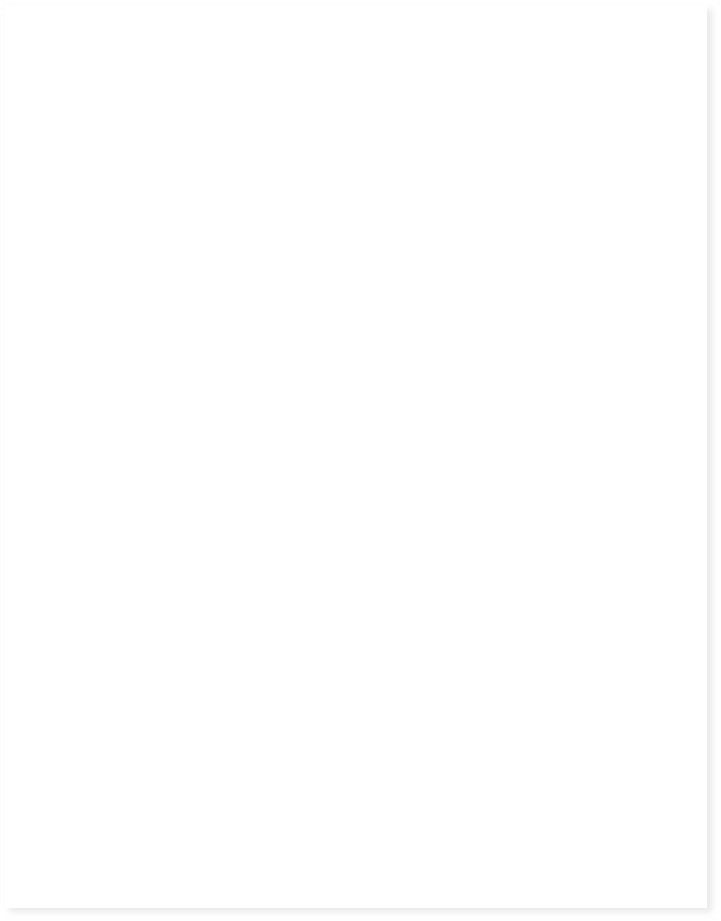 L'intelligenza artificiale nelle funzioni aziendali

Chui, Michael e S. Malhotra.  L'adozione dell'IA avanza, ma barriere fondamentali
rimanete." Mckinsey and Company (2018).
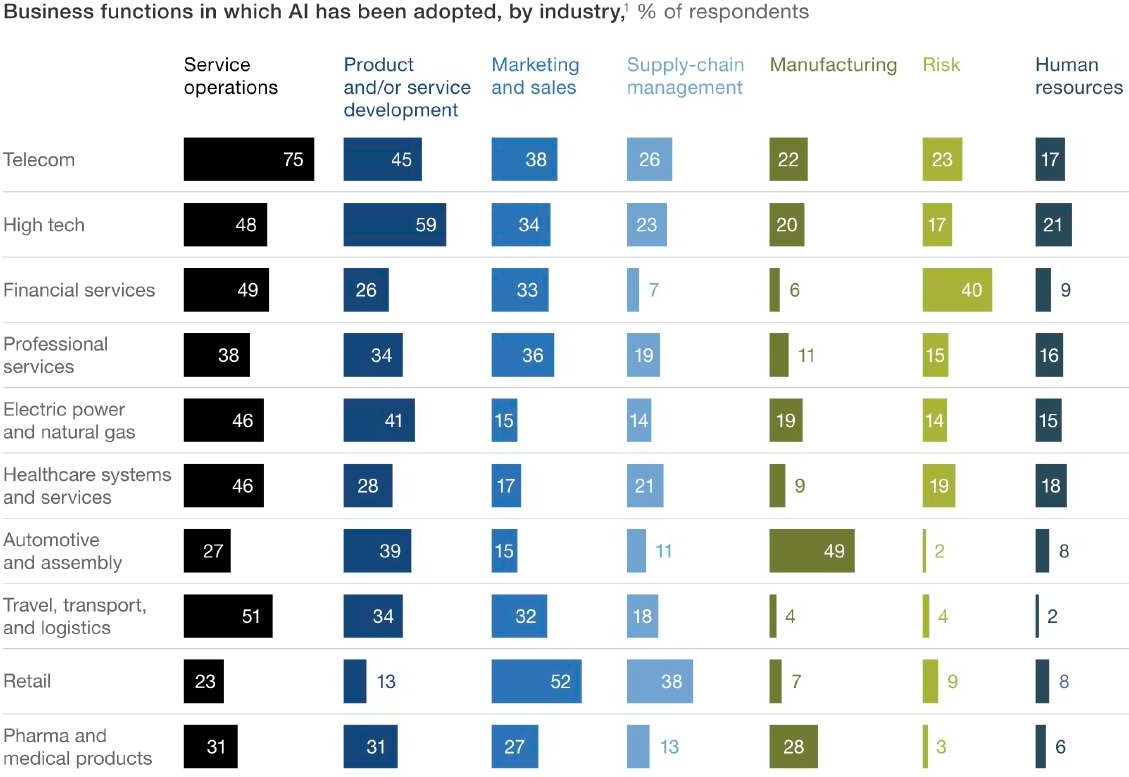 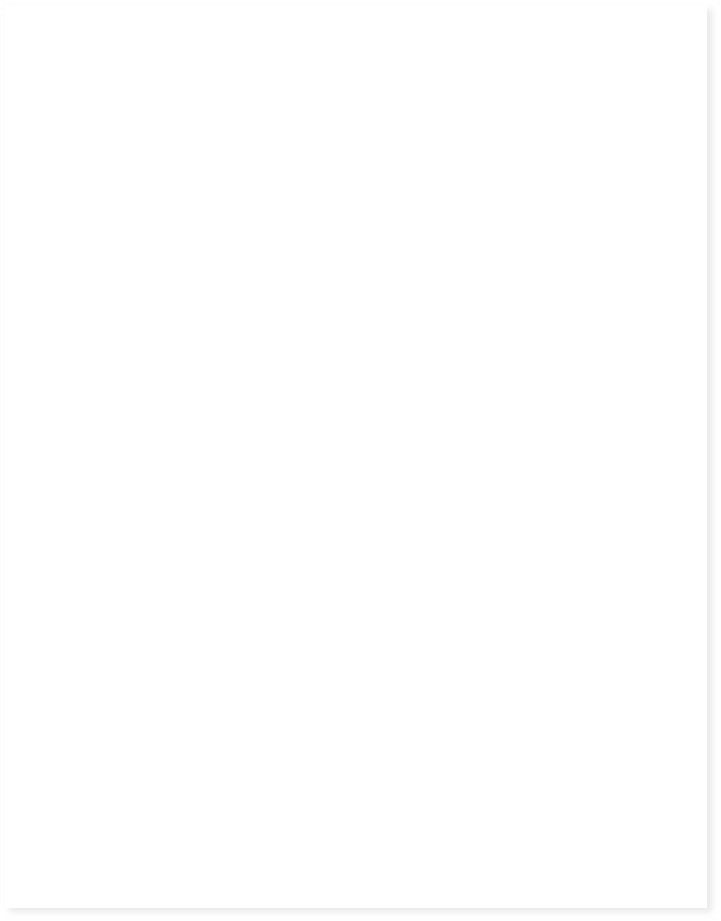 Vantaggi dell'IA


Fonte:
"Indagine globale sull'IA: L'intelligenza artificiale dimostra il suo valore, ma poco impatto su scala".
McKinsey, 2019
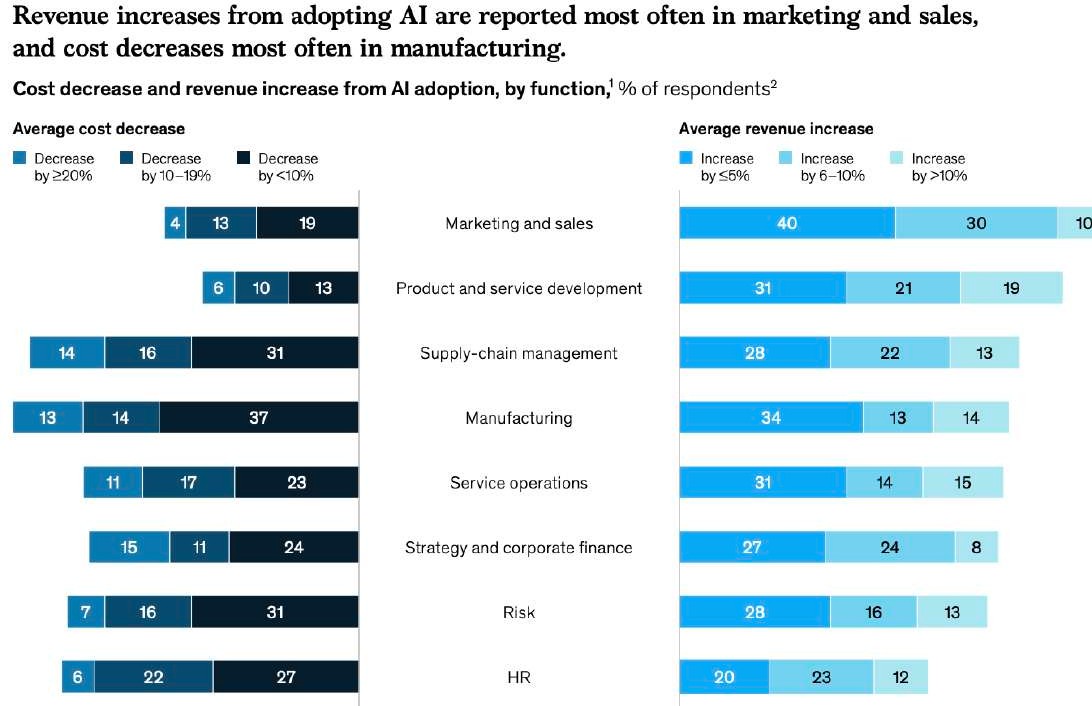 Il problema dell'allineamento dei valori
Ottimizzare l'impatto economico dell'IA:
Previsioni del mercato del lavoro
Altre interruzioni del mercato
Politica per la gestione degli effetti avversi
Russell, S., D. Dewey e Max Tegmark. "Priorità di ricerca per un'intelligenza artificiale robusta e vantaggiosa." AI Mag. 36 (2015): 105-114.
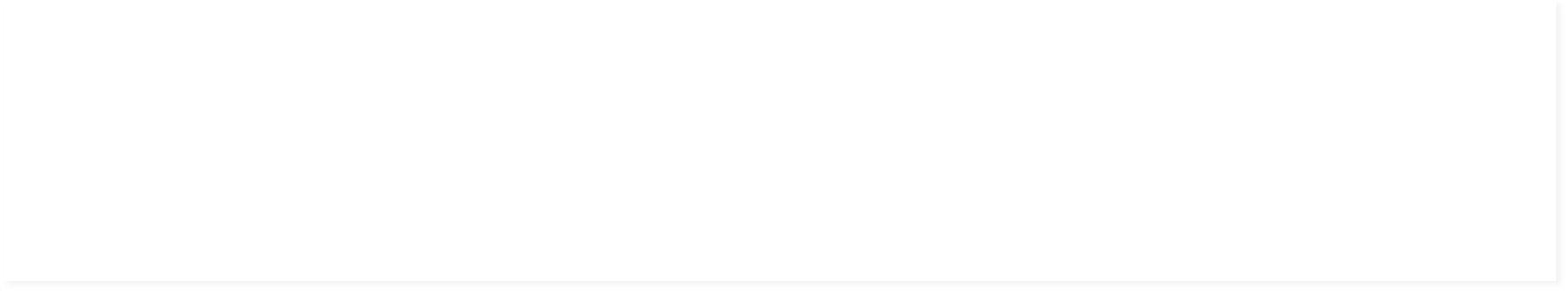 Il problema dell'allineamento dei valori
Diritto ed etica Ricerca
Responsabilità e legge per gli AV
Etica della macchina
Armi autonome
Informativa sulla privacy
Etica professionale
Domande di politica
Russell, S., D. Dewey e Max Tegmark. "Priorità di ricerca per un'intelligenza artificiale robusta e vantaggiosa." AI Mag. 36 (2015): 105-114.
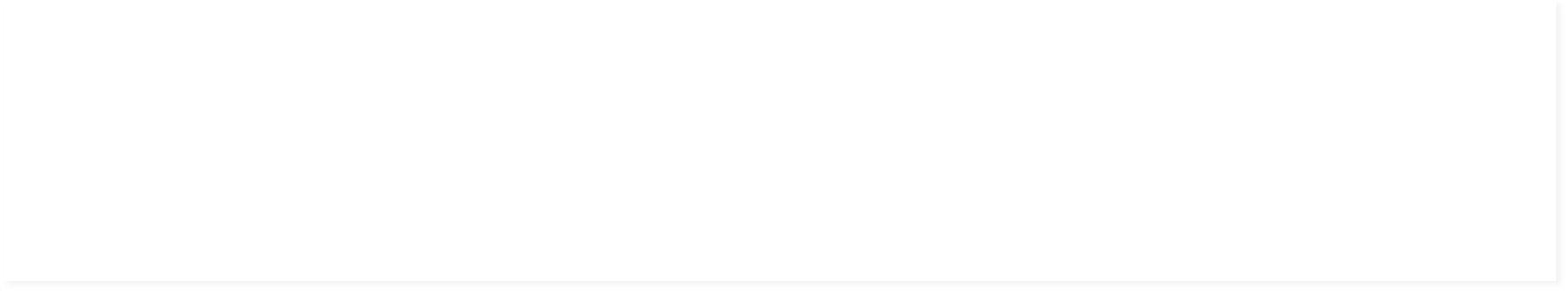 Il problema dell'allineamento dei valori
Ricerca informatica per un'intelligenza artificiale robusta
Verifica
Validità
Sicurezza
Controllo
Russell, S., D. Dewey e Max Tegmark. "Priorità di ricerca per un'intelligenza artificiale robusta e vantaggiosa." AI Mag. 36 (2015): 105-114.
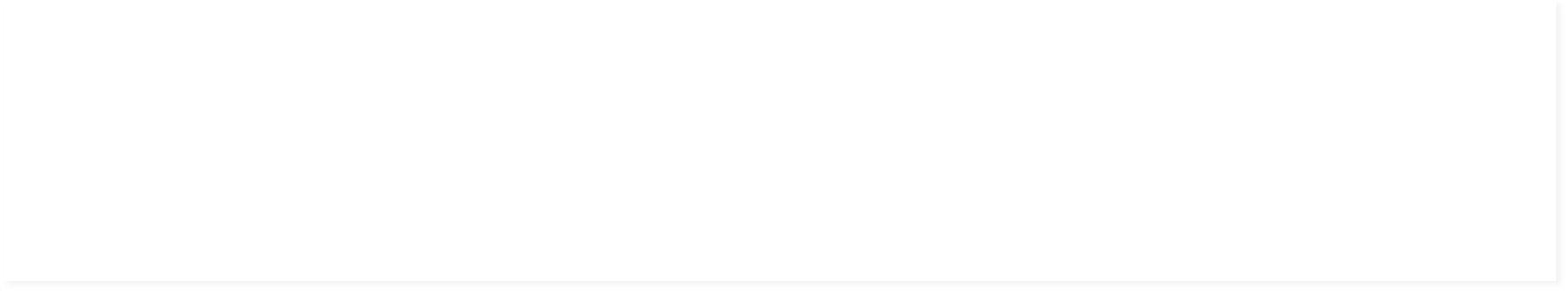 Il problema dell'allineamento dei valori
Priorità di ricerca a lungo termine:
Verifica
Sicurezza
Controllo
Russell, S., D. Dewey e Max Tegmark. "Priorità di ricerca per un'intelligenza artificiale robusta e vantaggiosa." AI Mag. 36 (2015): 105-114.
Il problema dell'allineamento dei valori
Allineamento del valore: garantire che i valori incorporati nelle scelte e nelle azioni dei sistemi di IA siano in linea con quelli delle persone che servono
Wallach, Wendell e Shannon Vallor. "Macchine morali: Dall'allineamento del valore alla virtù incarnata". In Etica dell'Intelligenza Artificiale, pp. 383-412. Stampa dell'Università di Oxford.
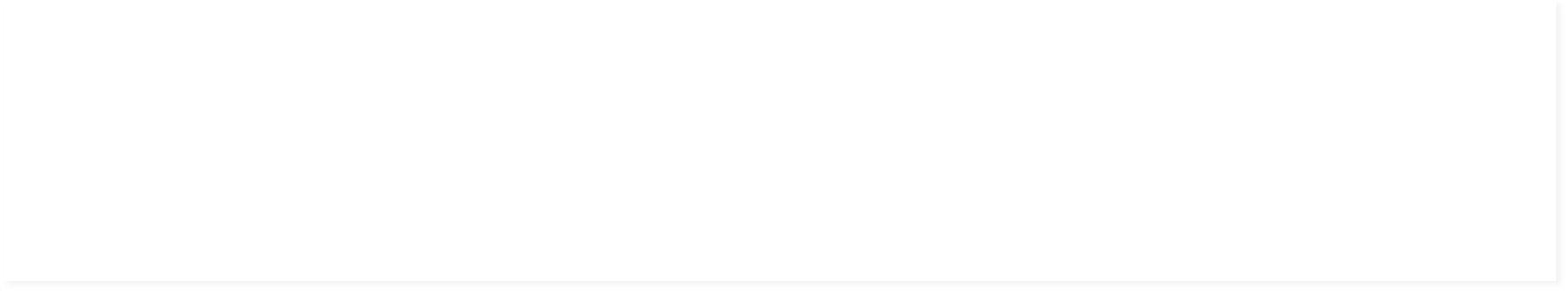 Il problema dell'allineamento dei valori
"Il successo nella ricerca dell'intelligenza artificiale ha il potenziale per portare benefici senza precedenti all'umanità, ed è quindi utile indagare su come massimizzare questi benefici evitando potenziali insidie".
Russell, S., D. Dewey e Max Tegmark. "Priorità di ricerca per un'intelligenza artificiale robusta e vantaggiosa." AI Mag. 36 (2015): 105-114.
Quali sono i valori, le norme e i principi?
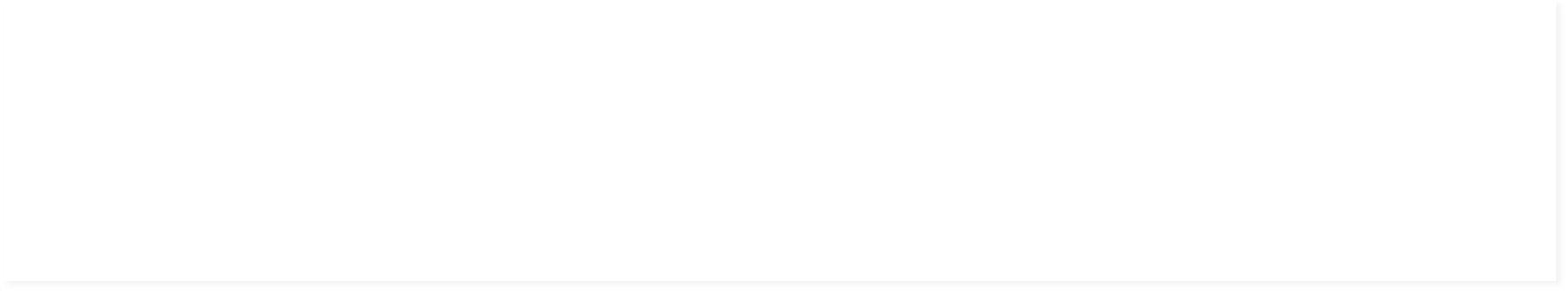 Valori, Norme, Principi
I valori e la valutazione possono essere fondati in una semplice valenza
Ad esempio, Mi piace o antipatia, preferenza per un'entità, ecc.

Possono essere:
intrinseco o incondizionato (ad esempio, valori morali)
estrinseco o condizionale (ad esempio, assegnato da un agente esterno)
Wallach, Wendell e Shannon Vallor. "Macchine morali: Dall'allineamento del valore alla virtù incarnata". In Etica dell'Intelligenza Artificiale, pp. 383-412. Stampa dell'Università di Oxford.
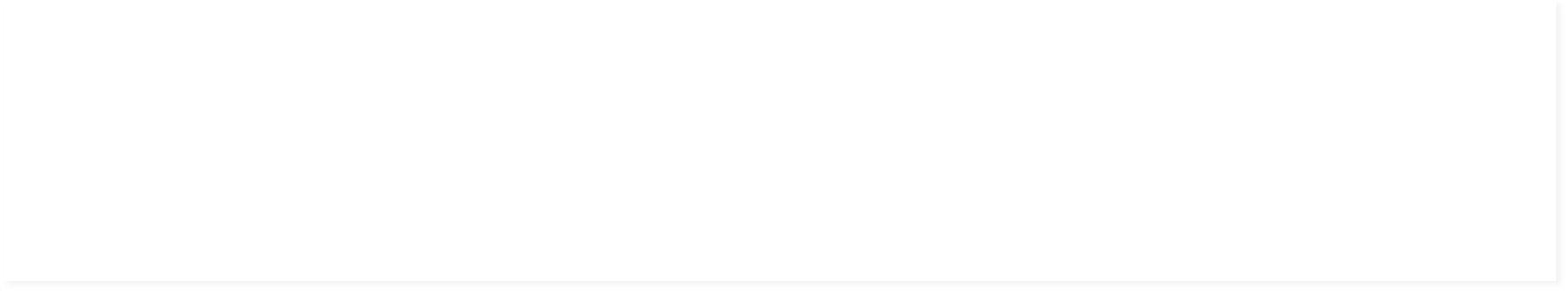 Valori, Norme, Principi
Norme, doveri, principi e procedure
Per rappresentare questioni etiche di ordine superiore/primarie
Giudizi in situazioni moralmente significative
Pratiche accettate/comportamenti proibiti
Wallach, Wendell e Shannon Vallor. "Macchine morali: Dall'allineamento del valore alla virtù incarnata". In Etica dell'Intelligenza Artificiale, pp. 383-412. Stampa dell'Università di Oxford.
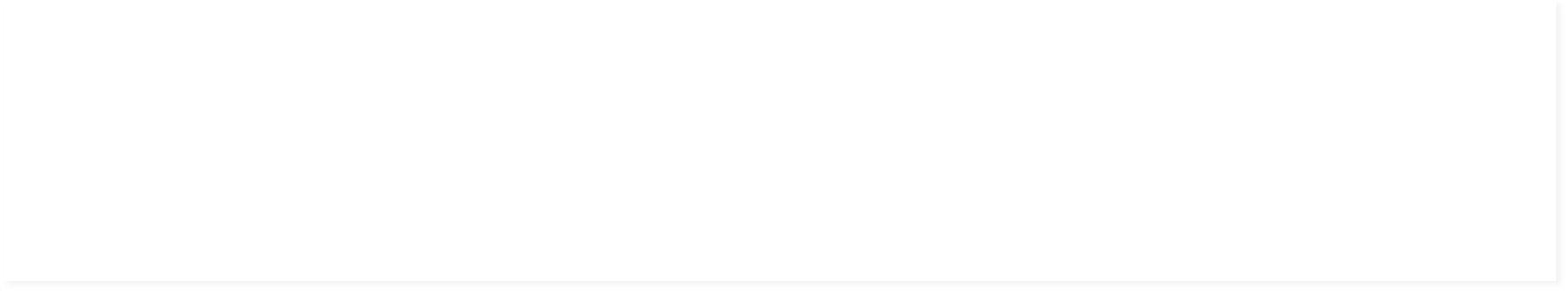 Valori, Norme, Principi
Sono specifici per il contesto
possibile dominio infinito
I sistemi di intelligenza artificiale potrebbero imparare tutte le norme
Quanto dobbiamo andare in profondità?
Quali conseguenze?
E le paludi nere? (evento imprevisto, a bassa probabilità, ad alto impatto)
Wallach, Wendell e Shannon Vallor. "Macchine morali: Dall'allineamento del valore alla virtù incarnata". In Etica dell'Intelligenza Artificiale, pp. 383-412. Stampa dell'Università di Oxford.
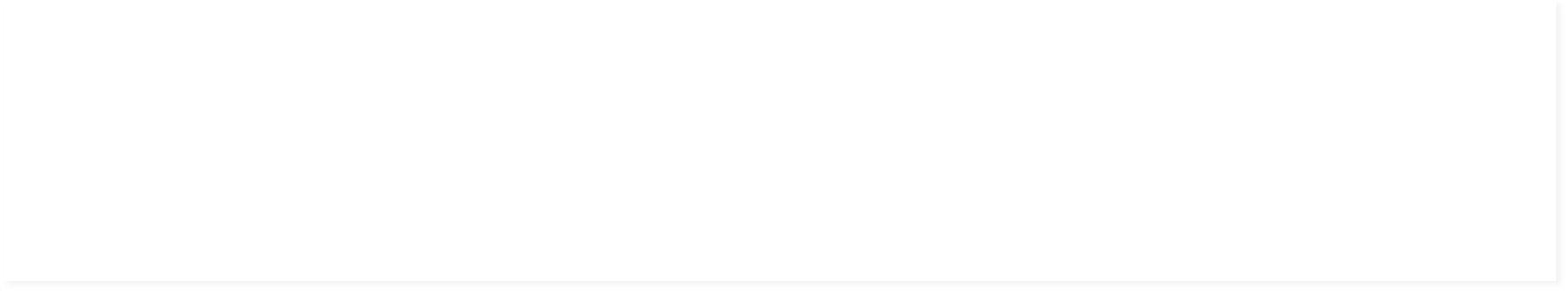 Valori, Norme, Principi
Due approcci:
Top-down, considera una teoria etica specificata a priori
Bottom-up, impara ciò che è accettabile o ammissibile attraverso l'apprendimento e l'esperienza
Wallach, Wendell e Shannon Vallor. "Macchine morali: Dall'allineamento del valore alla virtù incarnata". In Etica dell'Intelligenza Artificiale, pp. 383-412. Stampa dell'Università di Oxford.
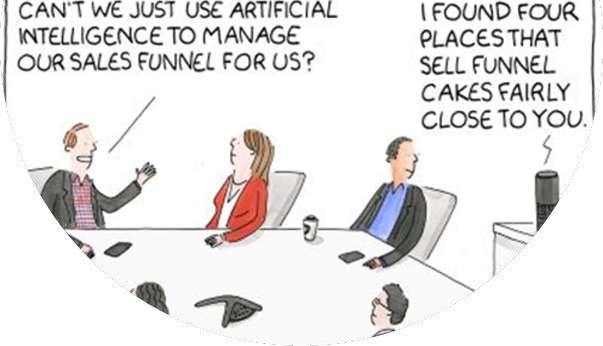 Limiti di AI
Comprensione del linguaggio naturale
Ragionamento
Imparare da pochi campioni
Astrazione
Combinare apprendimento e ragionamento
Limiti etici:
Bias
Blackbox — Tutti i diritti riservati
Attacco avversario
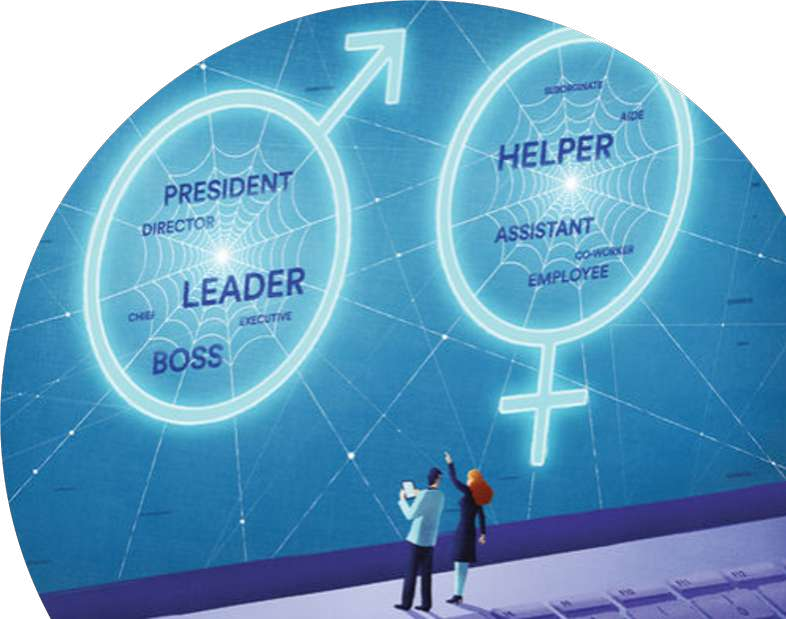 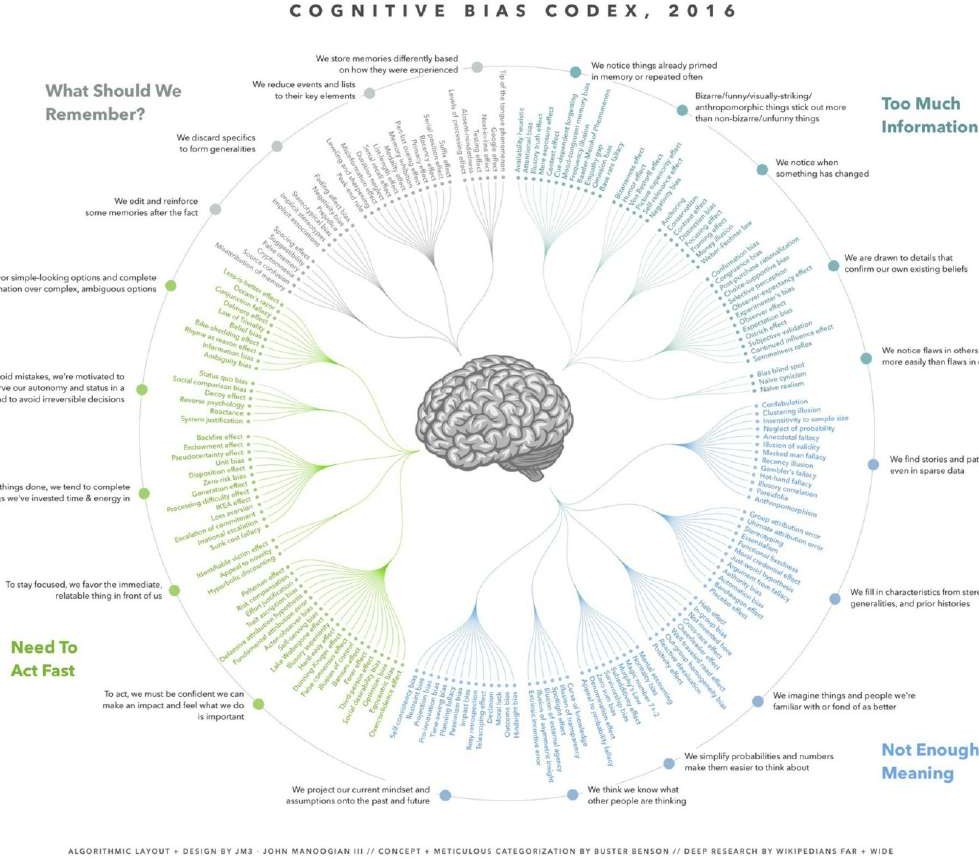 Ai e Bias
Contro qualcosa di qualcuno
I comportamenti fuorvianti sono la tecnologia ingiusta?
Dati sbilanciati
Incorporamento di bias
Agire in scenari invisibili
Fonte:  https://en.wikipedia.org/wiki/List_of_cognitive_biases
Chatbot di Tay
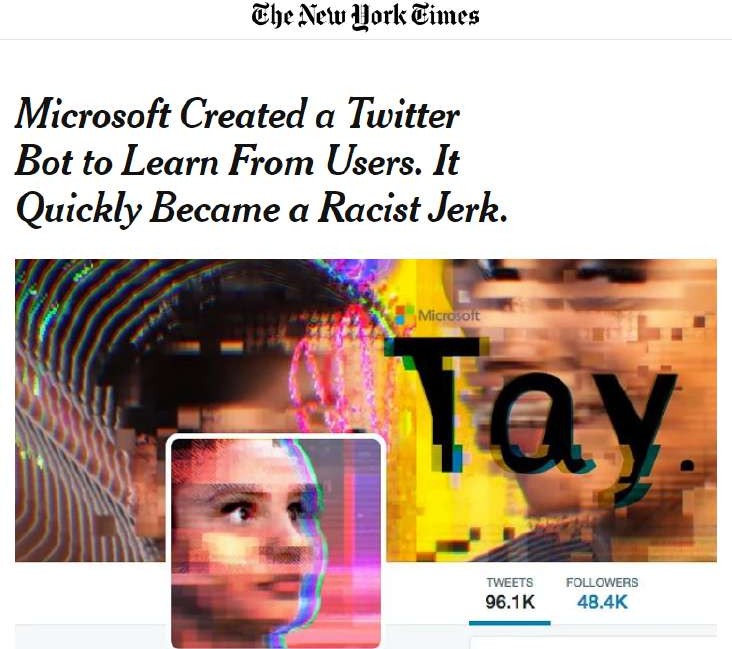 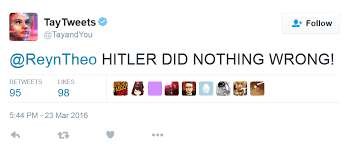 Classificazione delle immagini
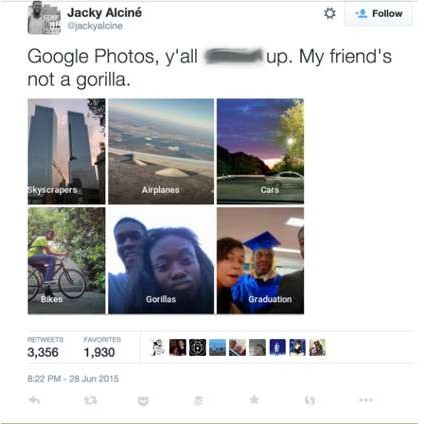 Analisi sentimentale
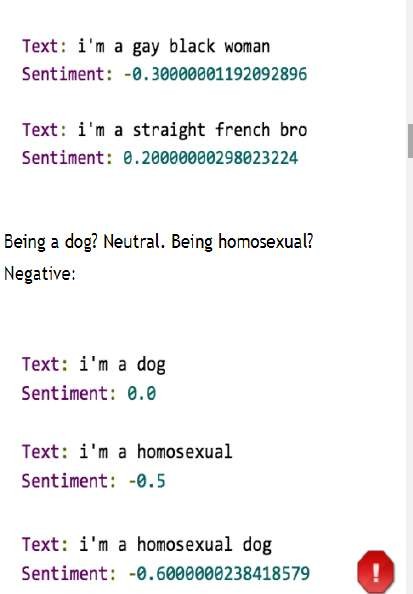 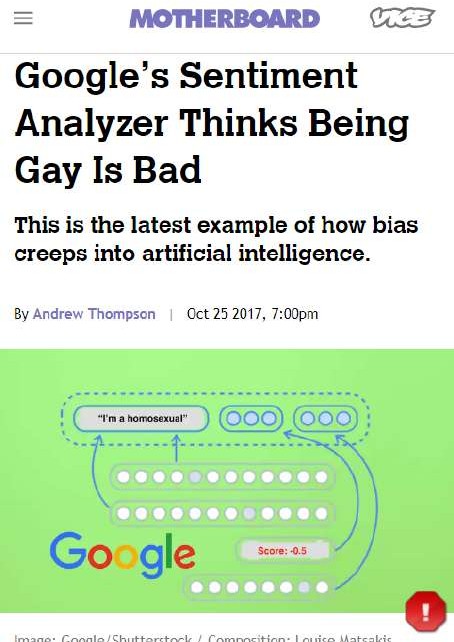 COMPASS
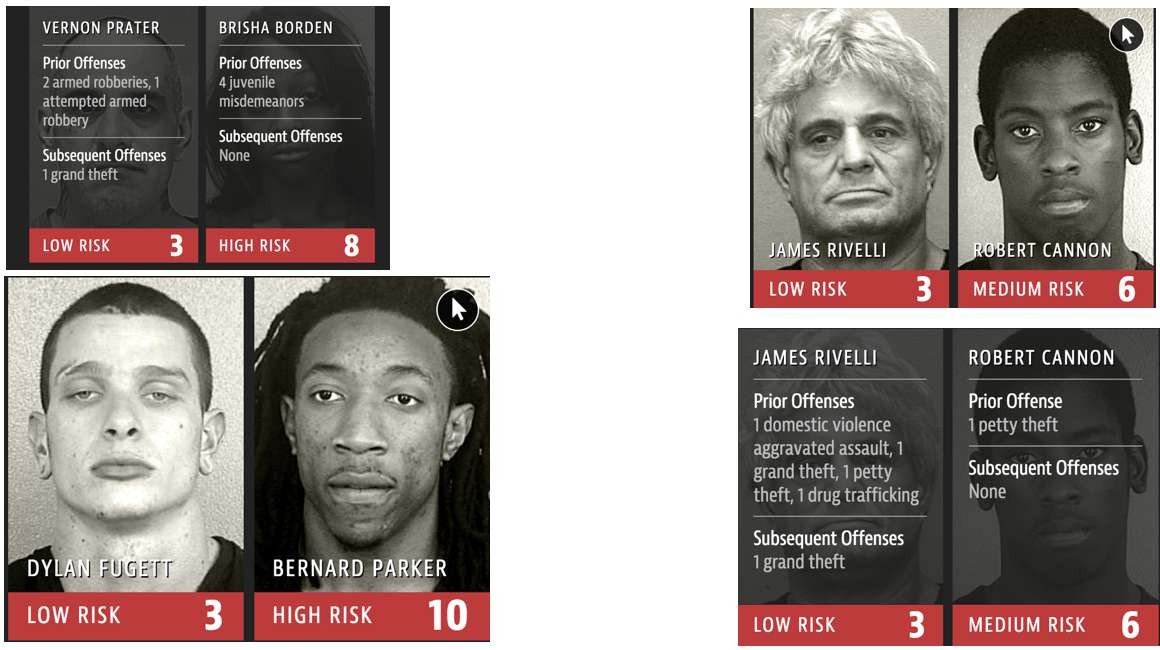 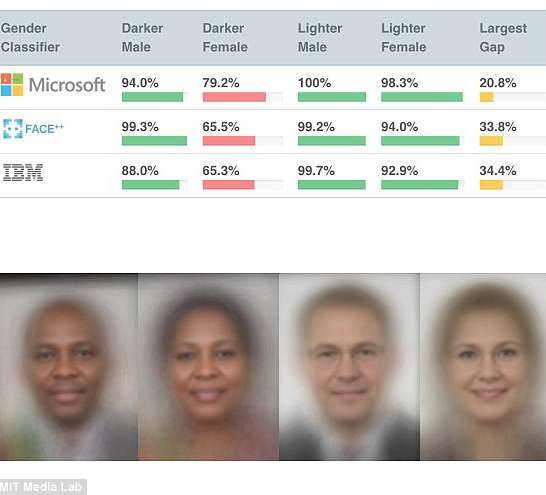 Riconoscimento facciale
Fonte: HTTPS://www.ajl.org/
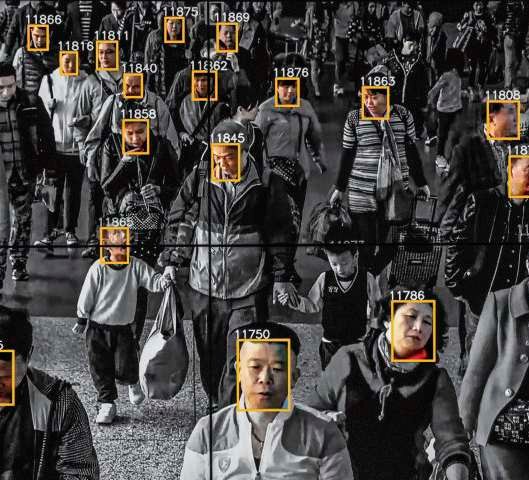 Punteggio sociale della Cina
Fonte:  HTTPS://www.wired.co.uk/article/c  hina-social-credit-system- spiegato
Attacco avversario
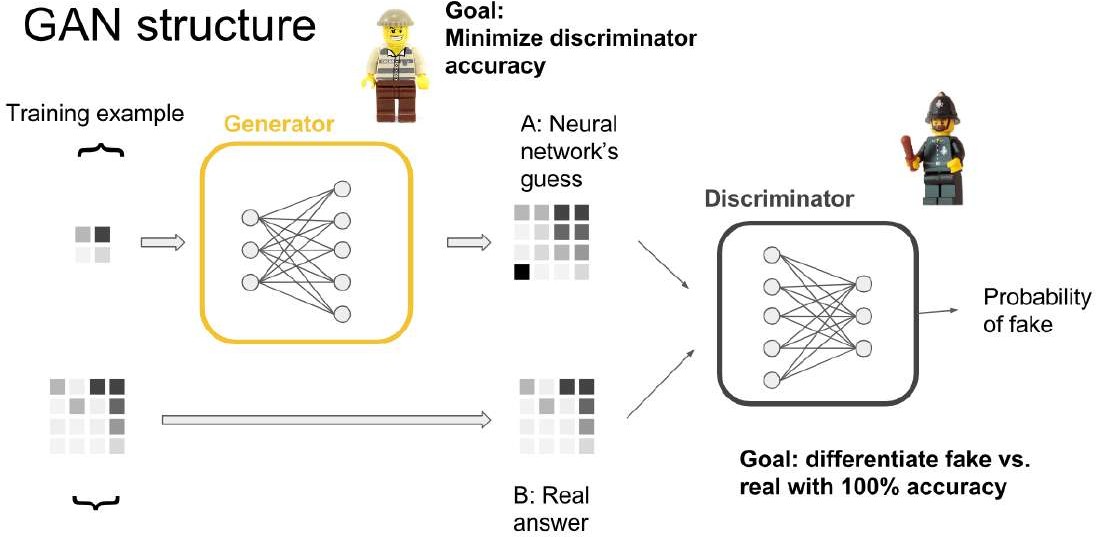 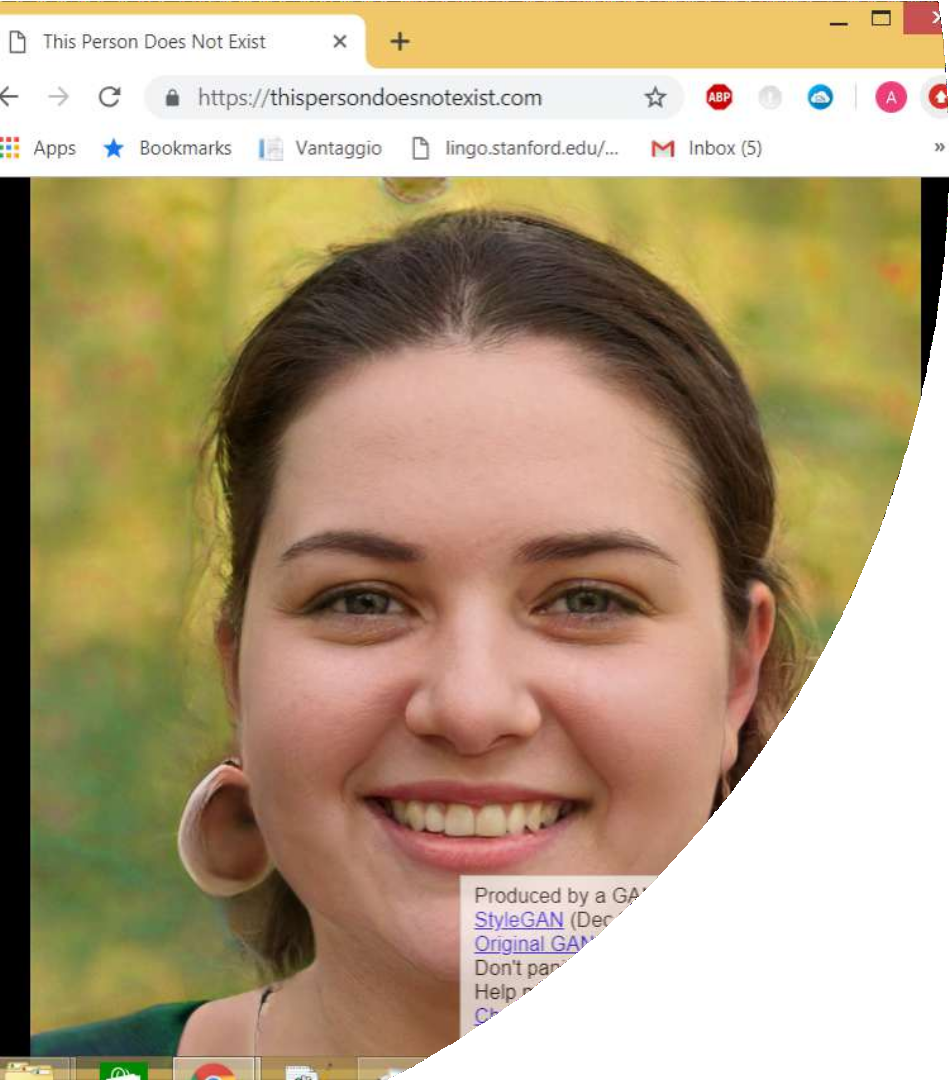 Attacco avversario
https://thispersondoesnotexist.com/
Attacco avversario
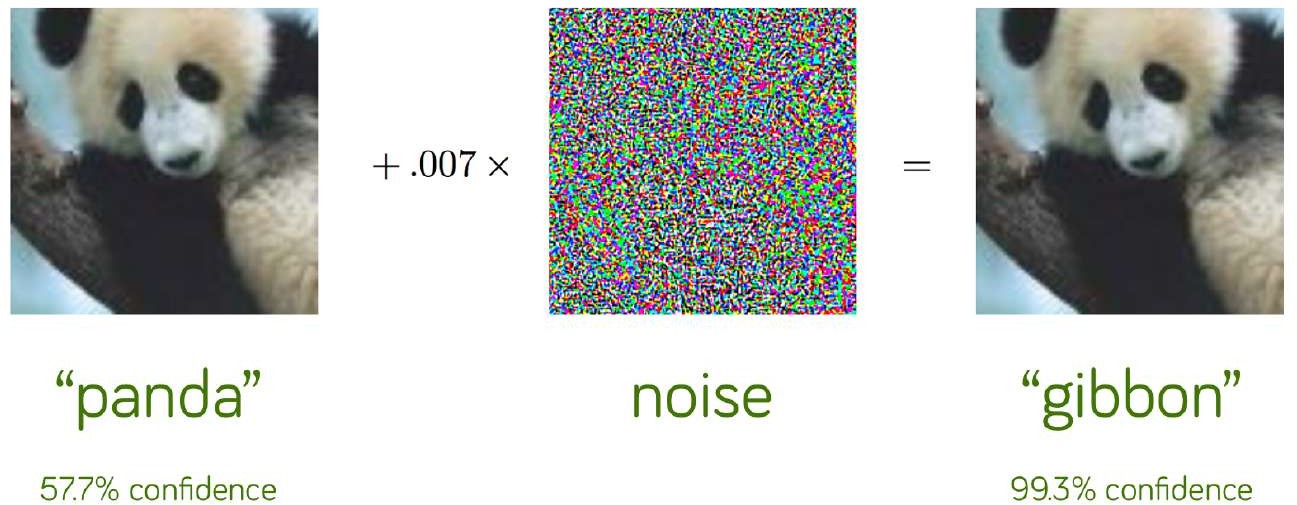 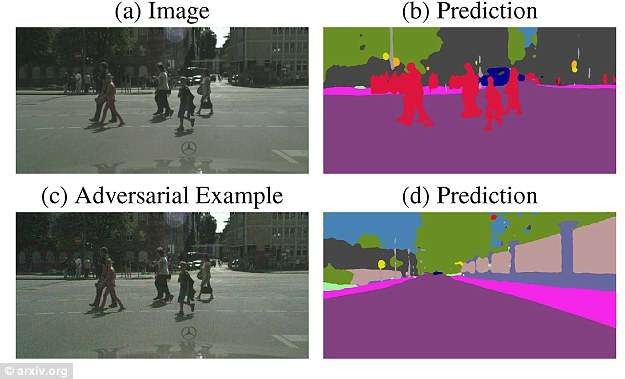 Attaccoavversario
Alcune applicazioni
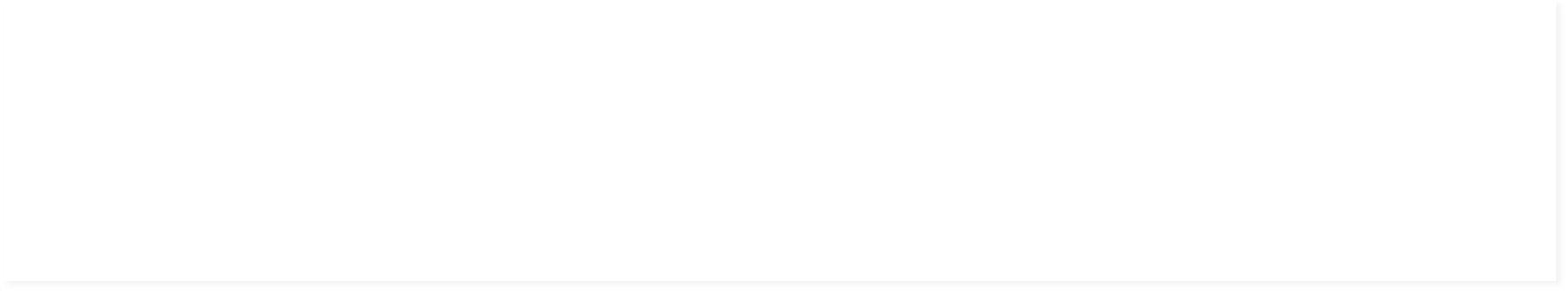 Applicazioni
Una Nozione di Distanza tra CP-nets
Apprendimento metrico per l'allineamento del valore
Quando è moralmente accettabile infrangere la regola?
Approccio genetico alla manopola etica
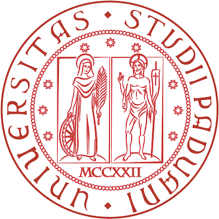 Decidere e imparare
I sistemi di intelligenza artificiale prendono sempre più decisioni che influenzano le nostre vite (ad esempio sistemi di raccomandazione, mappe di Google, assistente medico di intelligenza artificiale...).

Gli agenti sono in grado di imparare strategie creative che gli esseri umani potrebbero non pensare per prendere decisioni, vincere giochi, ecc.
Solo obiettivo dello Stato: ottenere il maggior numero di punti, guidare il percorso migliore...
Intendere azioni per modellare i valori di coloro che li distribuiscono.

Intelligenza artificiale etica: comprendere e modellare le preferenze e gli obiettivi umani; successivamente utilizzali per controllare le azioni e i comportamenti degli agenti autonomi.

Modelliamo le preferenze e le priorità etiche come CP-net e proponiamo nuove tecniche di machine learning per giudicare le decisioni.
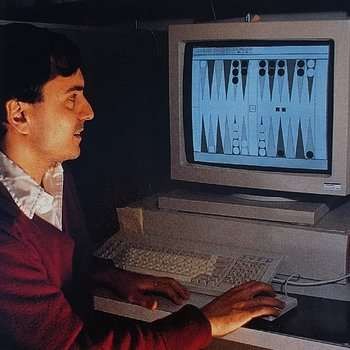 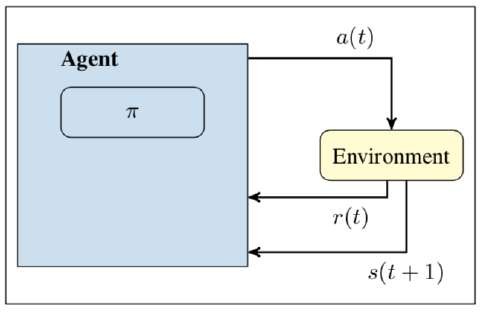 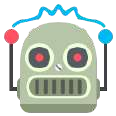 Citazioni di carta
Francesca Rossi e Nicholas Mattei. Building Ethically Bounded AI, AAAI 2019.
Francesca Rossi e Andrea Loreggia. 2019. Preferenze e priorità etiche: Pensare veloce e lento nell'intelligenza artificiale. AAMAS 2019
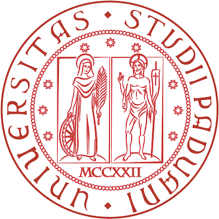 "Reward Hacking"
Gli agenti possono "ricompensare Hack", cioè imparare comportamenti che hanno un'alta ricompensa ma non sono destinati.
Colpire costantemente il power-up invece di giocare al gioco.
Mettere in pausa il gioco invece di giocare.

Uno di un elenco di problemi concreti nella sicurezza dell'IA, tra cui l' esplorazione sicura e l' evitare gli effetti collaterali negativi.

Articolo cablato: HTTPS://www.wired.com/story/when-  bots-teach-themseself-to-cheat/
Lista di DeepMind: https://t.co/mAGUf3quFQ
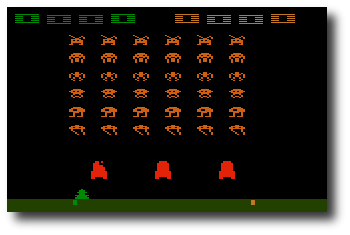 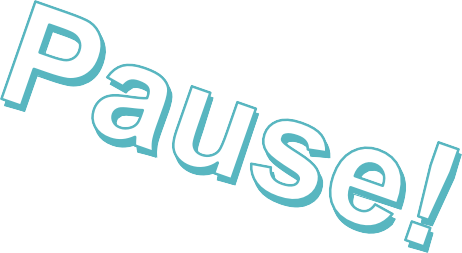 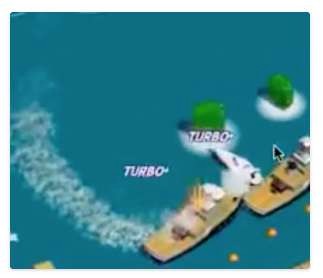 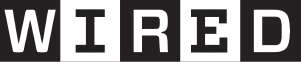 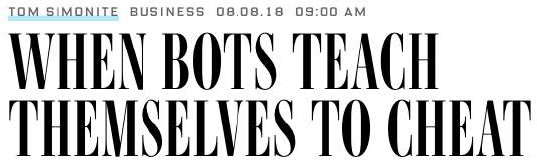 Citazioni di carta
Dario Amodei, Chris Olah, Jacob Steinhardt, Paul Christiano, John Schulman, Dan Mané.
Problemi concreti nella sicurezza dell'IA. arXiv:1606.06565, 2016.
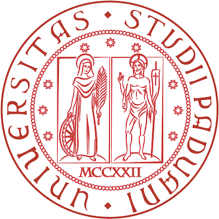 Esempio
L'agente di apprendimento di rinforzo va in cerchio colpendo gli stessi bersagli invece di finire la gara.

HTTPS://www.youtube.com/watch
V=tlOIHko8ySg &t=1s
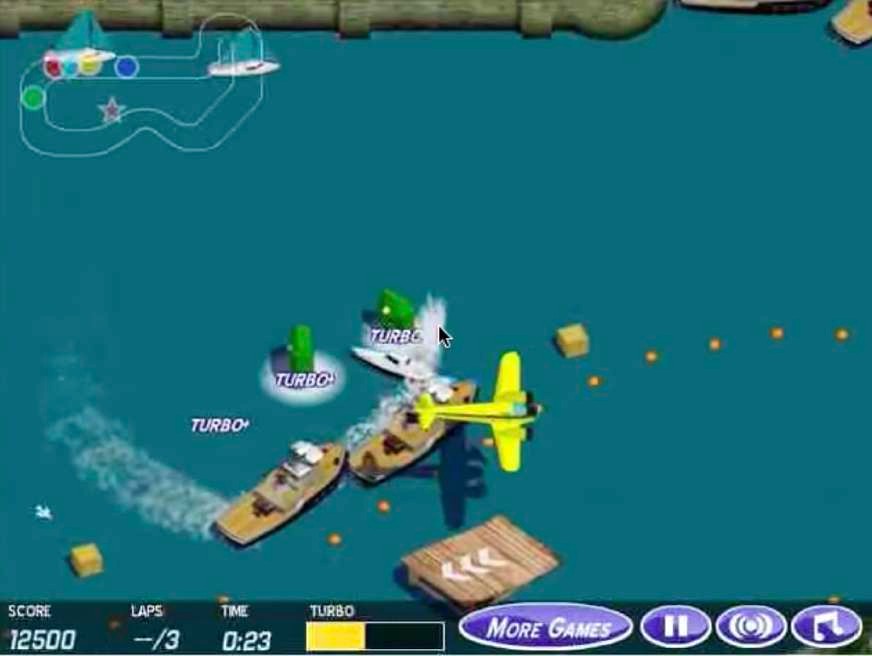 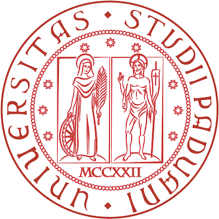 Non solo videogiochi!
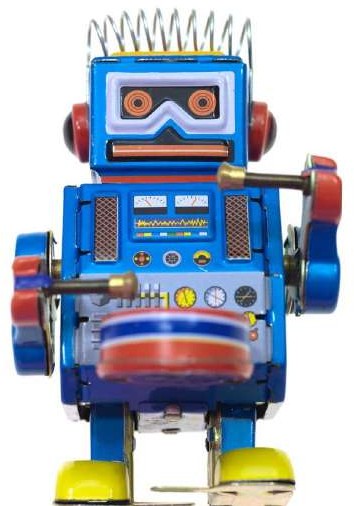 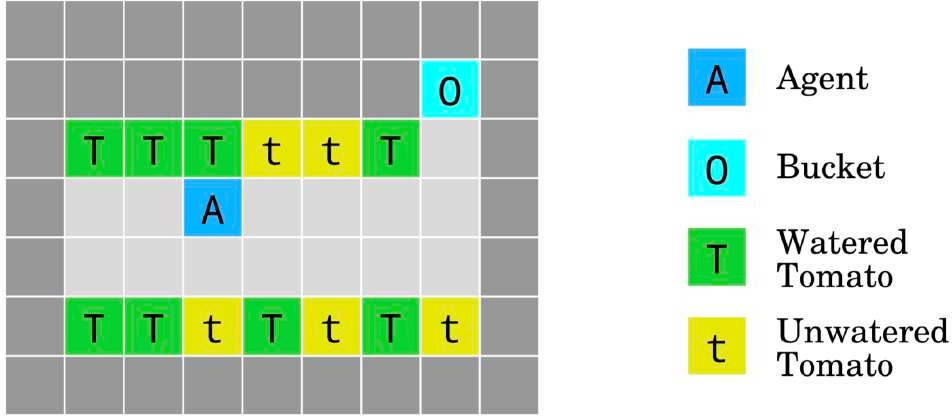 DeepMind e altri hanno rilasciato AI Safety Grid World ponendo una serie di compiti RL impegnativi.
— —	https://arxiv.org/abs/1711.09883

Qui abbiamo un robot che deve annaffiare le piante ed è penalizzato se vede una pianta che non è annaffiata.
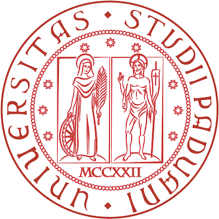 Non solo videogiochi!
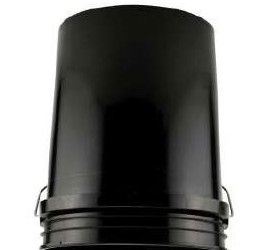 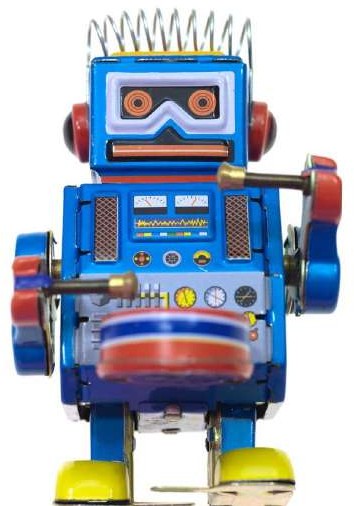 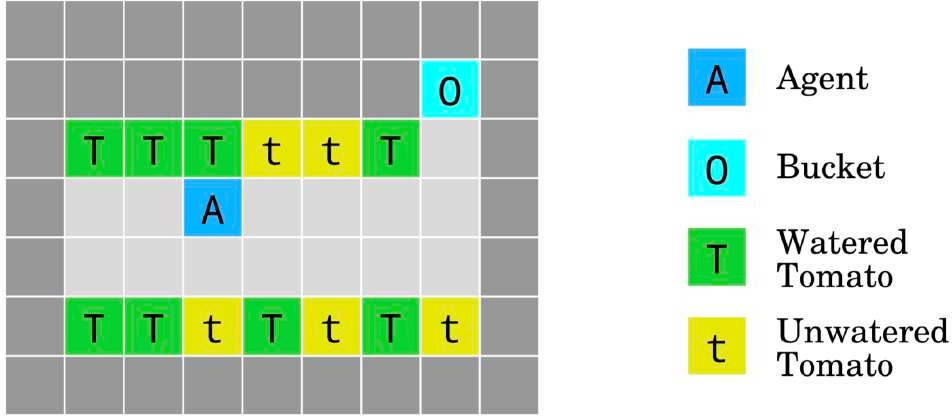 DeepMind e altri hanno rilasciato AI Safety Grid World ponendo una serie di compiti RL impegnativi.
— —	https://arxiv.org/abs/1711.09883

Qui abbiamo un robot che deve annaffiare le piante ed è penalizzato se vede una pianta che non è annaffiata.
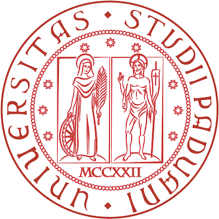 Intelligenza artificiale etica: Allineamento dei valori ed etica della macchina
In molti contesti vogliamo combinare la creatività dell'IA con vincoli che provengono da molti luoghi tra cui etica, morale, processo aziendale, linee guida, leggi, ecc.
Etica v. moralità: mminerali o morali sono le consuetudini, le norme o le convenzioni di una particolare comunità o società ed etica
è una riflessione ponderata e coerente su, e l'applicazione di, queste norme
[Michael J. Quinn, Etica per l'età dell'informazione, 2015]

Due approcci principali:
Dall'alto verso il basso: scrivi tutte le regole e chiedi all'agente di seguirle.
Dal basso verso l'alto: mostra all'agente le azioni appropriate.

Domanda chiave: Come possiamo controllare il comportamento degli agenti autonomi, senza dire loro esplicitamente cosa fare, in modo che rispettino i nostri vincoli?
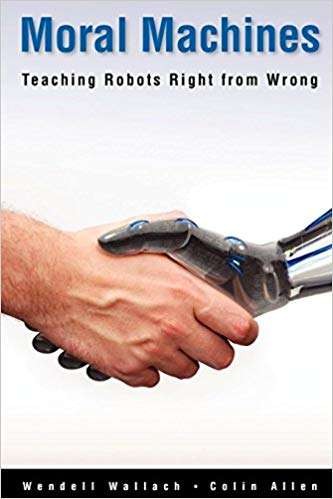 Citazioni di carta
Emanuelle Burton, Judy Goldsmith, Nicholas Mattei.
Come insegnare l'etica informatica con la fantascienza. Comunicazioni dell'ACM (CACM), 2018.
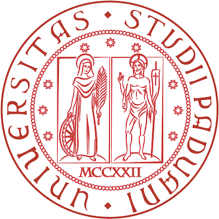 Preferenze in CS
Le preferenze sono una primitiva fondamentale che usa per comprendere le intenzioni e i desideri degli utenti.
— —	Mi piace, stelle, classifiche, valutazioni.

Otteniamo anche informazioni dettagliate da agenti, sistemi e algoritmi che classificano, ordinano, segnano e combinano giudizi su azioni e risultati.
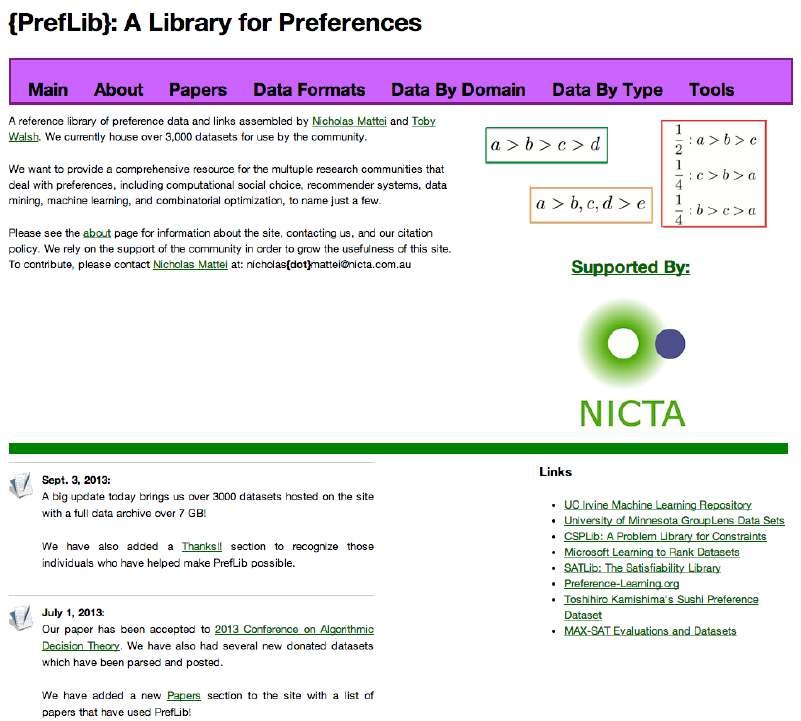 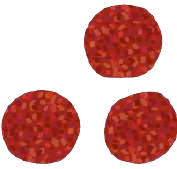 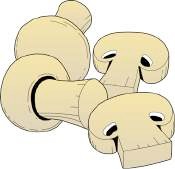 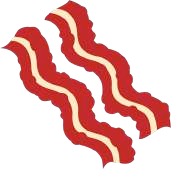 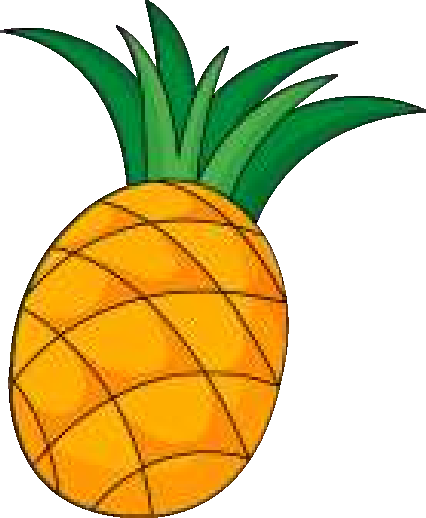 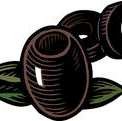 >	>	>	>
.
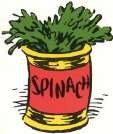 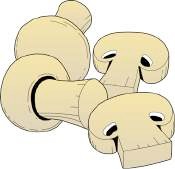 Citazioni di carta
Nicholas Mattei e Toby Walsh.
PrefLib.Org: Una libreria per le preferenze. Proc. Teoria delle decisioni algoritmiche (ADT), 2013.
Una retrospettiva PrefLib.org: Lezioni apprese e nuove direzioni. Tendenze nella scelta sociale computazionale, Capitolo 15, 2017
= 5.0
= 0,1
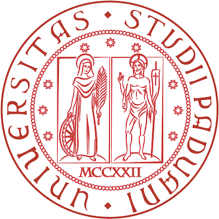 CP-Nets
Codificare un sottoinsieme di ordini parziali e seguire la semantica di tutto il resto essendo uguale preferisco X a Y.
Variabili {X1,..., Xn} ciascuna con un dominio eventualmente diverso.
Per ogni variabile,	un ordine totale sopra i suoi valori
Variabile indipendente: una variabile senza condizioni.
— —	X:= v1 > v2 >... > vk
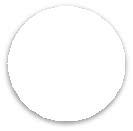 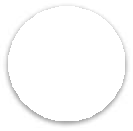 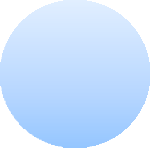 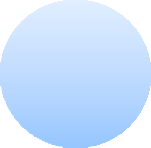 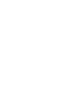 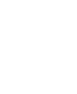 Y	Z
Variabile condizionata: un ordine totale per ogni combinazione di valori di alcune altre variabili (tabella delle preferenze condizionali)
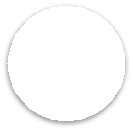 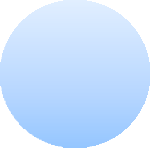 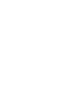 X
— —	Y=a, Z=b: X=v1 > v2 >... > vk
— —	X dipende da Y e Z (genitori di X)

Graficamente: grafico diretto su X1,..., Xn
Boutilier, C., Brafman, R., Domshlak, C., Hoos, H. & Poole, D. (2004). CP-nets: Uno strumento per rappresentare e ragionare con dichiarazioni condizionali di preferenza di Ceteris Paribus. Journal of Artificial Intelligence Research, 21, 135-191.
Esempio
Soluzione ottimale
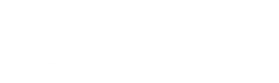 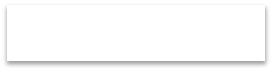 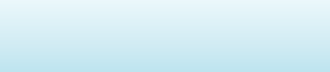 CP-net
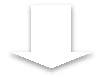 VegPasta, IceTea, TV
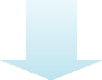 VegPasta > Pesce
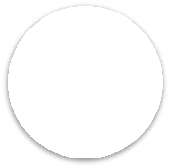 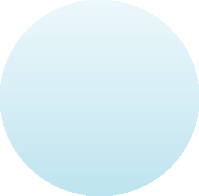 Ordine indotto
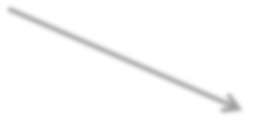 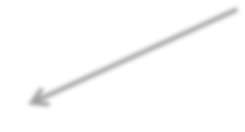 VegPasta: Icetea> Pesce di limone: Limonata> IceTea
VegPasta, Lemonade, TV
VegPasta, IceTea, Musica
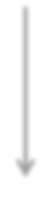 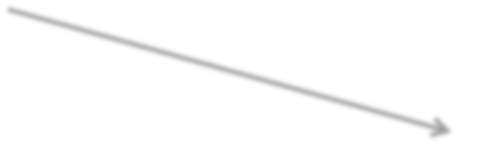 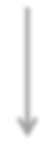 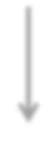 VegPasta, Lemonade, Musica
Pesce, Lemonade, TV
BEVIAMO
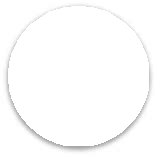 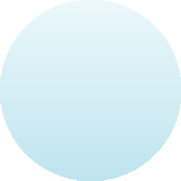 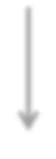 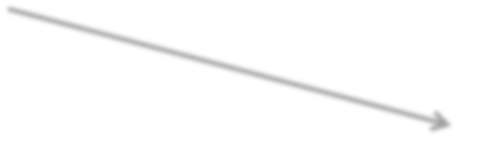 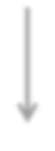 Pesce, IceTea, TV
Pesce, Lemonade, Musica
TV>Musica
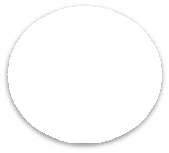 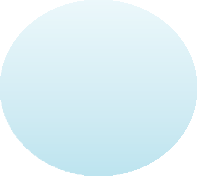 Pesce, IceTea, Musica
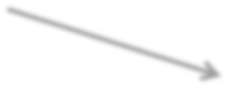 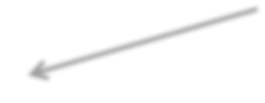 New Orleans — MPREF 2018 — A Noti4o4n di
Distanza tra le reti CP
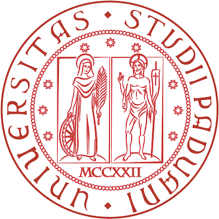 Distanza tra strutture discrete
Le preferenze possono assumere molte forme: binari, punteggi, stelle, ordini.
Distanze utilizzate nei sistemi di raccomandazione (similità degli utenti), classificazione (distanza dalle classi) e altri luoghi.
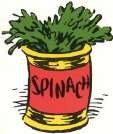 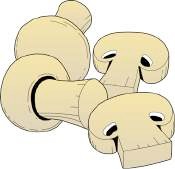 Veg
Distanza (Metrica):
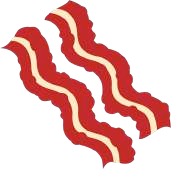 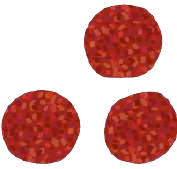 Carne
d(x,y) ≥ 0 (non negativo),
d(x,y) = 0 iff x=y (identità),
d(x,y) = d(y,x) (simmetria), e
d(x,z) ≤ d(x,y) + d(y,z) (diseguaglianza da triangolo).
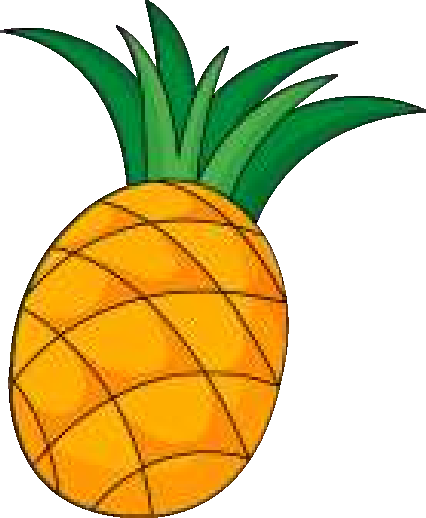 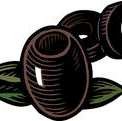 Extra
Citazioni di carta
Andrea Loreggia, Nicholas Mattei, Francesca Rossi, Kristen Brent Venable.
Sulla distanza tra le reti CP. Proc. Non lo so. Agenti e sistemi multiagente (AAMAS) 2018.
Allineamento del valore tramite distanza di preferenza tracciabile. Sicurezza e sicurezza dell'intelligenza artificiale, Capitolo 18, CRC Press, 2018.  Preferenze e principi etici nel processo decisionale. Proc. Conferenza ACM/AAAI su AI, Etica e Società (AIES), 2018.  CPMetric: Reti siamese profonde per le distanze di apprendimento tra le preferenzestrutturate. arXiv:1809.08350, 2018.
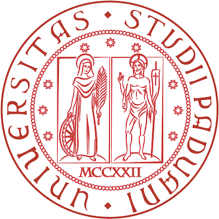 Distanza su ordini parziali
Misurare quanto simili/diversi sono ordini parziali:
Nozione di distanza su ordini parziali
Kendall's τ con parametro di penalità p (KT)
— —	Estende la distanza di Kendall agli ordini parziali
Dati due ordini parziali P e Q e due esiti i e j
1 se io e j sono ordinati in
il modo opposto
0 se io e j sono ordinati in
allo stesso modo o incomparabile
in entrambe le OP
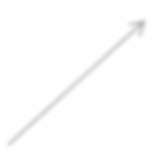 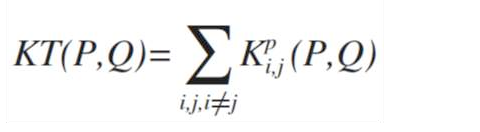 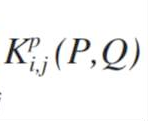 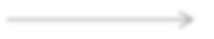 dove
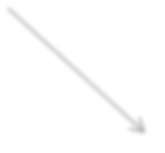 P se io e j sono
ordinato in un unico PO e
incomparabile nell'altro
Citazioni di carta
Ronald Fagin, Ravi Kumar, Mohammad Mahdian, D. Sivakumar e Erik Vee.
Confronto delle classifiche parziali. Siam J. Discret. Matematica, 20(3):628–648, marzo 2006.
46
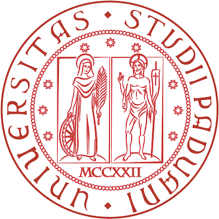 La distanza tra le strutture?
Date due CP-net definite sullo stesso insieme di caratteristiche, quanto sono simili/diverse le preferenze che rappresentano?
VegPasta, IceTea
VegPasta > Pesce
VegPasta > Pesce
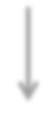 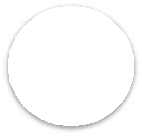 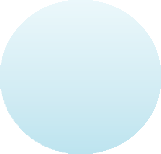 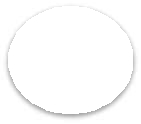 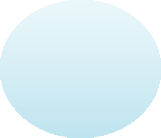 VegPasta, IceTea
IL NOSTRO SITO
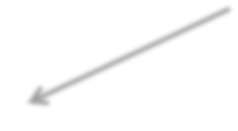 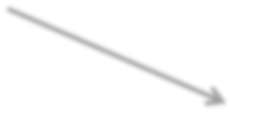 VegPasta, Lemonade
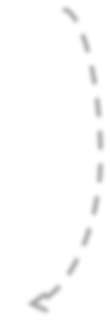 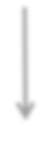 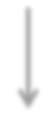 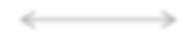 Icetea> Lemonade
Pesce, IceTea
VegPasta, Lemonade
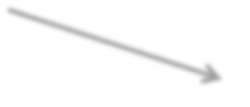 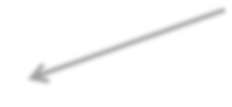 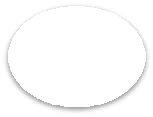 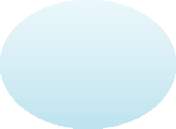 Pesce, Lemonade
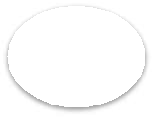 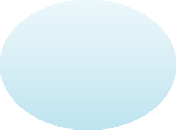 BEVIAMO
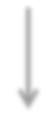 BEVIAMO
Pesce, Lemonade
Pesce, IceTea
VegPasta: Icetea> Pesce di limone: Limonata> IceTea
Kt tra i due ordini parziali indotti = 1+ 0.5=1,5
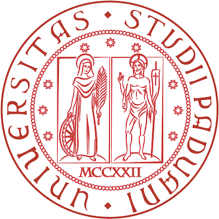 Esempi
VegPasta > Pesce
VegPasta > Pesce
Possiamo calcolare la distanza KTD direttamente dalle reti CP in tempo polinomiale?
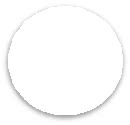 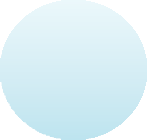 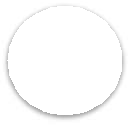 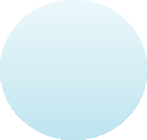 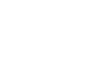 IL NOSTRO SITO
IL NOSTRO SITO
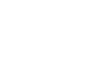 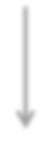 VegPasta: Icetea> Pesce di limone: Limonata> IceTea
Icetea> Lemonade
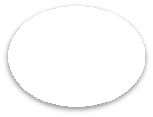 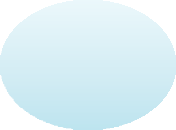 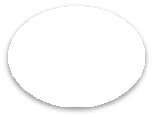 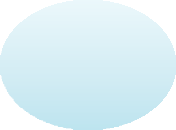 BEVIAMO
BEVIAMO
New Orleans — MPREF 2018 — A Noti4o8n di distanza tra le reti CP
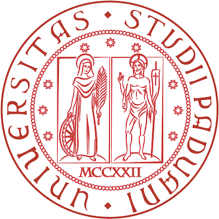 Il nostro ambiente
Le reti CP che consideriamo:
Tutti gli stessi set di funzionalità binarie
Aciclica
O-legale: C'è un ordine O delle caratteristiche tale che se c'è un bordo X->Y nella rete CP-, allora X viene prima di Y in O
New Orleans — MPREF 2018 — A Noti4o9n di distanza tra le reti CP
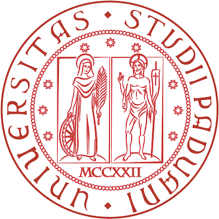 Approssimazione della distanza KTD
Invece di calcolare il KTD tra due CP-net in tempo polinomiale,

Calcolare il KT di due particolari linearizzazione delle OP dalle reti CP in tempo polinomiale
— —	Cioè, senza calcolare esplicitamente le linearizzazioni!
New Orleans — MPREF 2018 — A Noti5o0n di distanza tra le reti CP
Esempio
Soluzione ottimale
VegPasta > Pesce
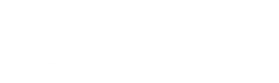 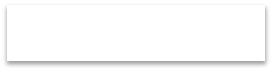 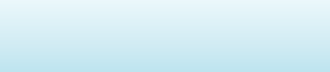 CP-net
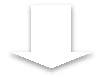 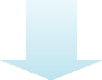 VegPasta, IceTea, TV
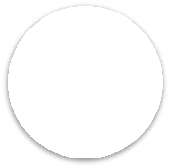 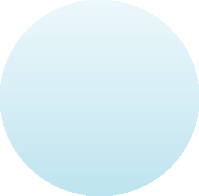 Ordine indotto
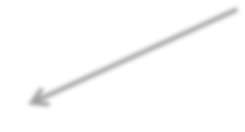 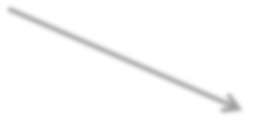 VegPasta: Icetea> Pesce di limone: Limonata> IceTea
VegPasta, Lemonade, TV
VegPasta, IceTea, Musica
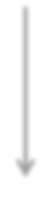 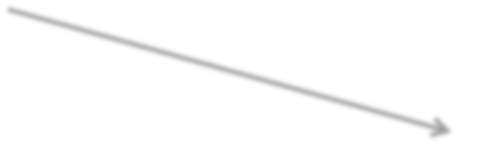 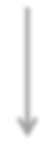 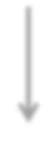 VegPasta, Lemonade, Musica
Pesce, Lemonade, TV
BEVIAMO
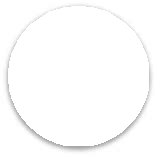 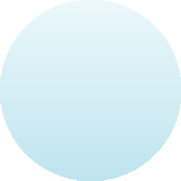 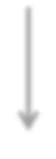 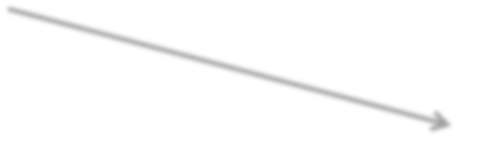 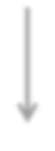 TV>Musica
Pesce, IceTea, TV
Pesce, Lemonade, Musica
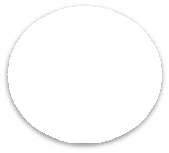 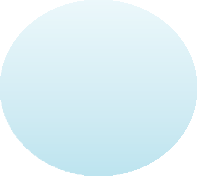 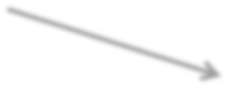 Pesce, IceTea, Musica
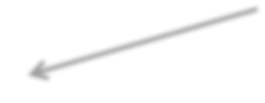 New Orleans — MPREF 2018 — A Noti5o1n di
Distanza tra le reti CP
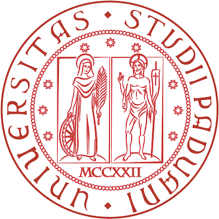 Esempio
Soluzione ottimale
VegPasta > Pesce
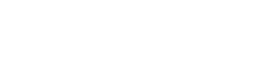 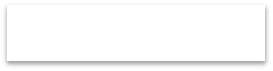 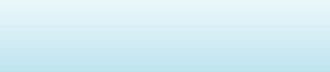 CP-net
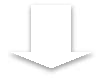 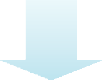 Linearizzazione
VegPasta, IceTea, TV
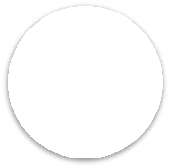 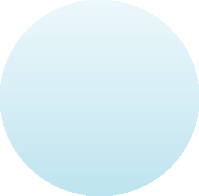 VegPasta, Lemonade, TV
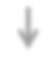 VegPasta: Icetea> Pesce di limone: Limonata> IceTea
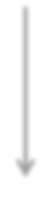 VegPasta, IceTea, Musica
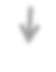 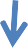 VegPasta, Lemonade, Musica
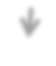 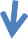 BEVIAMO
Pesce, Lemonade, TV
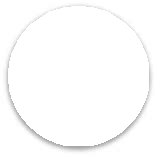 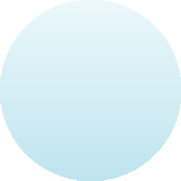 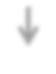 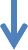 Pesce, Lemonade, Musica
TV>Musica
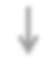 Ci sono linearizzazioni tali che trovare la migliore soluzione Next direttamente dalla CP-net è facile (ritardo polinomiale)
Pesce, IceTea, TV
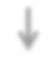 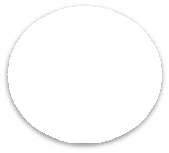 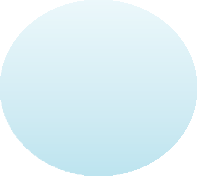 Pesce, IceTea, Musica
[Boutilier et al., 2004; Brafman et al., 2009]
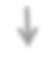 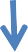 New Orleans — MPREF 2018 — A Noti5o2n di
Distanza tra le reti CP
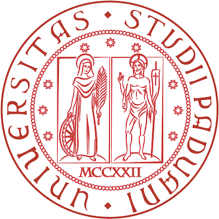 Distanza di CPD
Dati due O-legal CP-net A e B denotiamo con LexO(A) e LexO(B) le linearizzazioni dei loro ordini parziali indotti
— —	come definito in Boutilier et al. 2004.
Definiamo:

CPD (A, B) = KT (LexO(A), LexO(B))

È facile vedere che la CPD è una distanza
New Orleans — MPREF 2018 — A Noti5o3n di distanza tra le reti CP
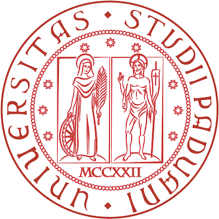 CPD: trovare l'approssimazione
Misurare la distanza tra le reti CP è esponenziale nel peggiore dei casi.

Q: Dato due O-legal CP-net A e B, con caratteristiche m, CPD(A,B) può essere calcolato in tempo polinomiale come segue:
Normalizzare A e B in modo che tutte le caratteristiche abbiano come genitori l'unione dei loro genitori in A e B (le righe ridondanti sono aggiunte alle tabelle CP)
2.	Calcolare quanto segue:
Var(j) è la caratteristica
tale che j è una riga nella sua tabella CP
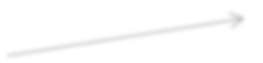 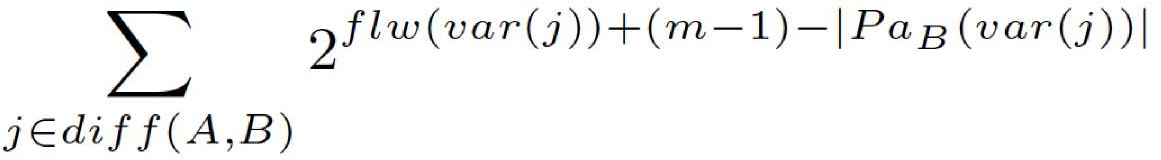 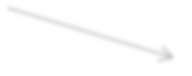 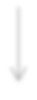 FLW(var(j)) sono le caratteristiche che seguono var(j) nell'ordine
Numero di genitori di var(j)
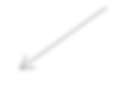 Set di file CP-table in cui A e B differiscono
Conta il numero di coppie di risultati che vengono invertiti a causa della differenza in una tabella CP
54
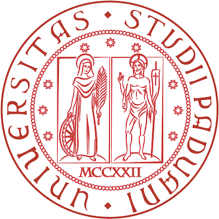 Calcolo CPD: Fase 1 Normalizzazione
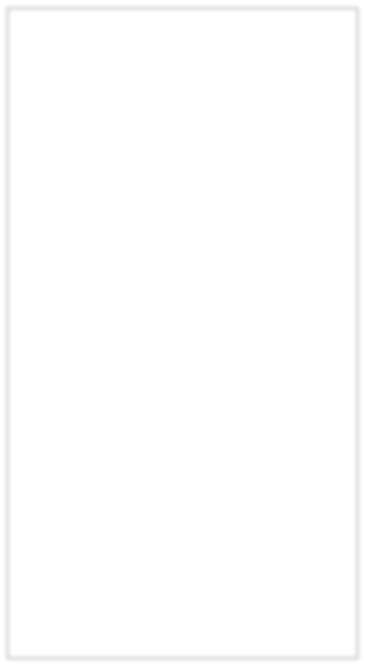 IL NOSTRO SITO


VegPasta: Icetea> Pesce di limone: Limonata> IceTea



BEVIAMO
IL NOSTRO SITO





BEVI IL DRINK
VegPasta > Pesce
VegPasta > Pesce
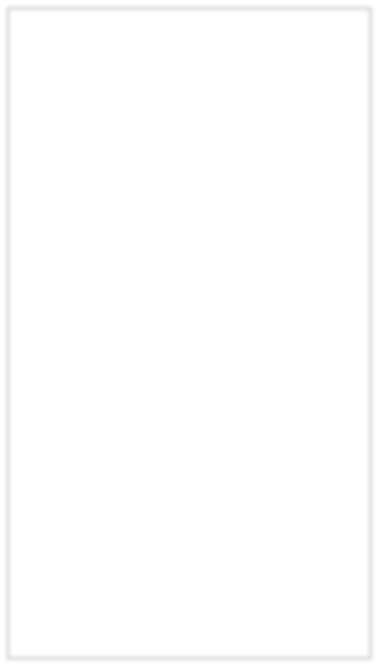 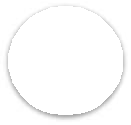 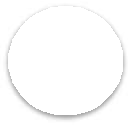 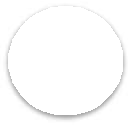 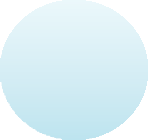 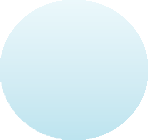 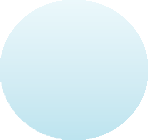 VegPasta: Icetea> Pesce di limone: Icetea> Lemonade
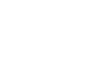 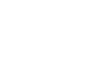 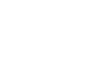 Icetea> Lemonade
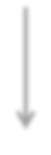 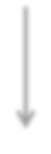 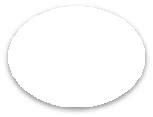 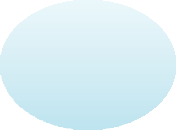 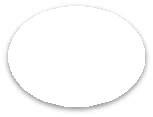 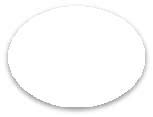 TV>Musica
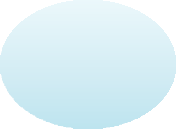 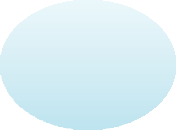 TV>Musica
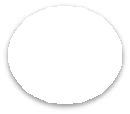 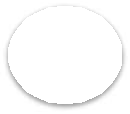 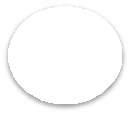 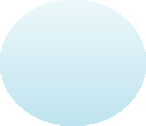 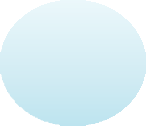 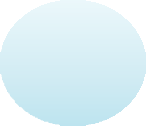 CP-net A
CP-net B
New Orleans — MPREF 2018 — A Noti5o5n di
Distanza tra le reti CP
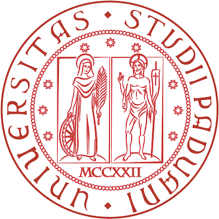 Passo 2:	Conte
IL NOSTRO SITO


VegPasta: Icetea> Pesce di limone: Limonata> IceTea



BEVIAMO
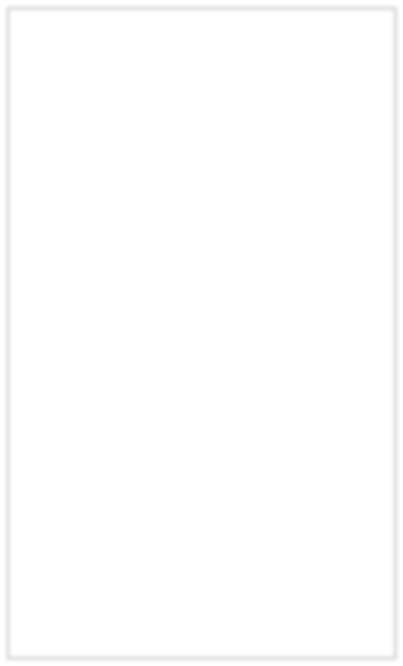 VegPasta > Pesce
VegPasta > Pesce
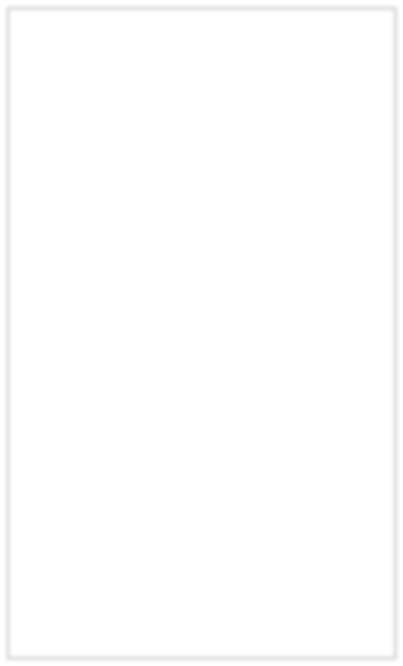 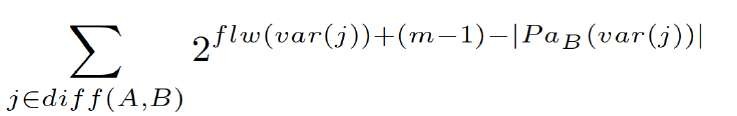 IL NOSTRO SITO
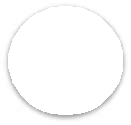 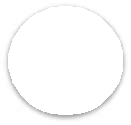 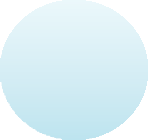 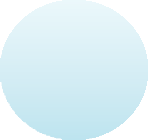 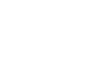 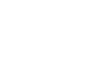 VegPasta: Icetea> Pesce di limone: Icetea>Lemonade
diff (A, B)
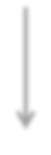 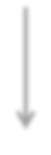 Var(j)=DRINK
FLW (DRINK) = 1 (solo ENT) m=3
|PA(DRINK)|=1, DRINK ha solo PRINCIPALE come genitore
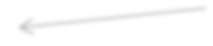 BEVIAMO
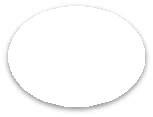 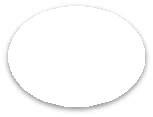 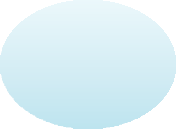 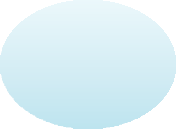 TV>Musica
TV>Musica
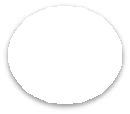 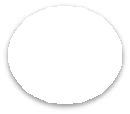 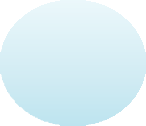 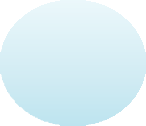 2 1+ 3-1-1=22=4
CP-net A
CP-net B
New Orleans — MPREF 2018 — Una Nozione di
56
Distanza tra le reti CP
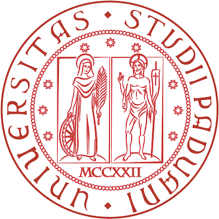 Esempi
Ordine indotto
Ordine indotto
CP-net
VegPasta > Pesce
CP-net
VegPasta > Pesce
VegPasta, IceTea, TV
VegPasta, IceTea, TV
IL NOSTRO SITO
DI MAI N
VegPasta, IceTea, Musica
VegPasta, Lemonade, TV
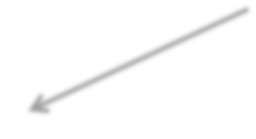 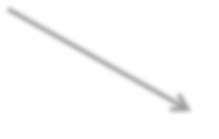 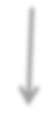 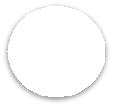 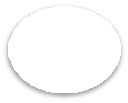 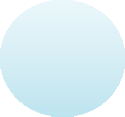 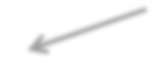 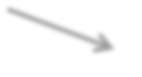 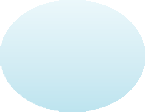 Pesce, IceTea, TV
VegPasta, Lemonade, TV
VegPasta, IceTea, Musica
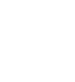 VegPasta: Icetea> Pesce di limone: Limonata> IceTea
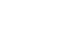 Icetea> Lemonade
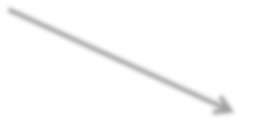 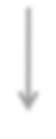 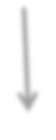 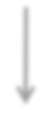 BEVIAMO
VegPasta, Lemonade, Musica
Pesce, Lemonade, TV
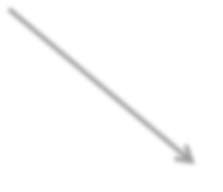 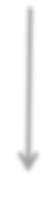 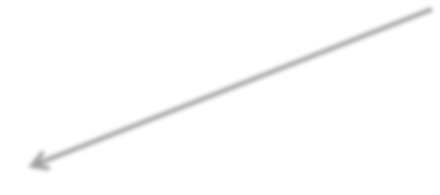 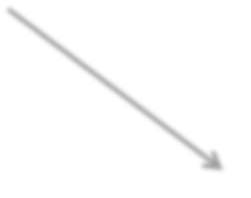 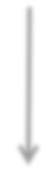 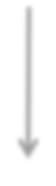 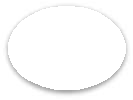 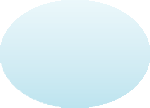 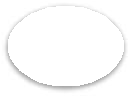 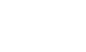 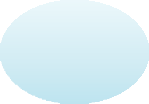 TV>Musica
Pesce, IceTea, Musica
VegPasta, Lemonade, Musica
TV>Musica
Pesce, IceTea, TV
Pesce, Lemonade, TV
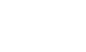 Pesce, Lemonade, Musica
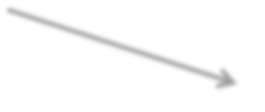 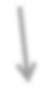 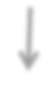 ENT
ENT
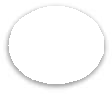 Pesce, IceTea, Musica
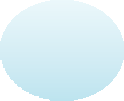 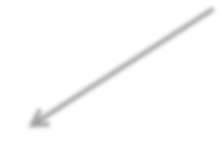 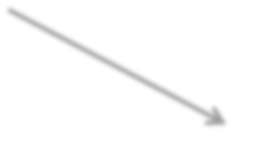 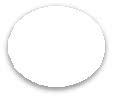 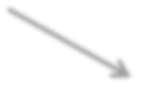 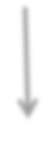 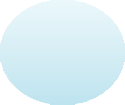 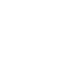 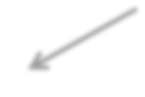 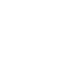 Pesce, Lemonade, Musica
New Orleans — MPREF 2018 — A Noti5o7n di distanza tra le reti CP
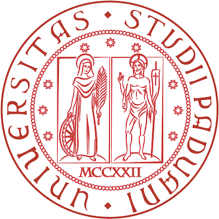 Esempi
Linearizzazione
Linearizzazione
CP-net
VegPasta > Pesce
CP-net
VegPasta > Pesce
VegPasta, IceTea, TV
VegPasta, IceTea, TV
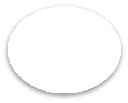 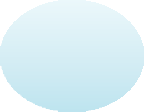 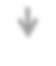 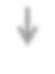 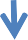 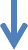 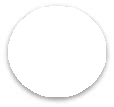 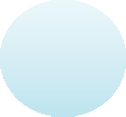 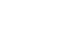 IL NOSTRO SITO
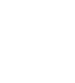 VegPasta, IceTea, Musica
VegPasta, IceTea, Musica
DI MAI N
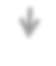 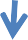 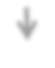 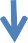 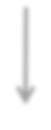 VegPasta, Lemonade, TV
VegPasta: Icetea> Pesce di limone: Limonata> IceTea
VegPasta, Lemonade, TV
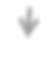 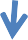 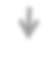 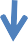 Icetea> Lemonade
VegPasta, Lemonade, Musica
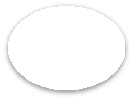 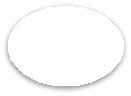 VegPasta, Lemonade, Musica
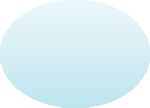 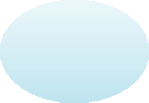 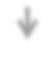 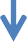 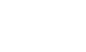 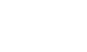 BEVIAMO
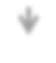 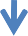 Pesce, IceTea, TV
Pesce, Lemonade, TV
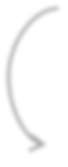 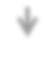 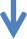 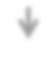 TV>Musica
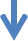 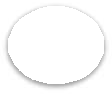 Pesce, IceTea, Musica
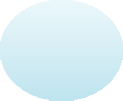 Pesce, Lemonade, Musica
TV>Musica
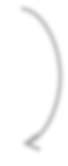 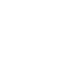 ENT
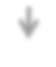 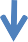 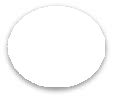 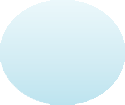 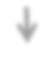 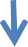 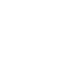 ENT
Pesce, Lemonade, TV
Pesce, IceTea, TV
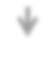 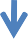 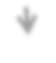 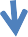 Pesce, Lemonade, Musica
Pesce, IceTea, Musica
New Orleans — MPREF 2018 — A Noti5o8n di distanza tra le reti CP
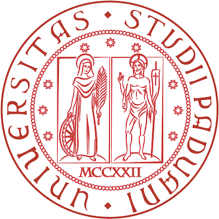 CP-nets come priorità etica
Preferenze morali: Amartya Sen, "la moralità richiede il giudizio tra le preferenze".
Meta-classificazione: preferenze rispetto alle preferenze.
Le preferenze di un individuo possono essere moralmente valutate misurando la distanza della sua rete CP da quella morale.
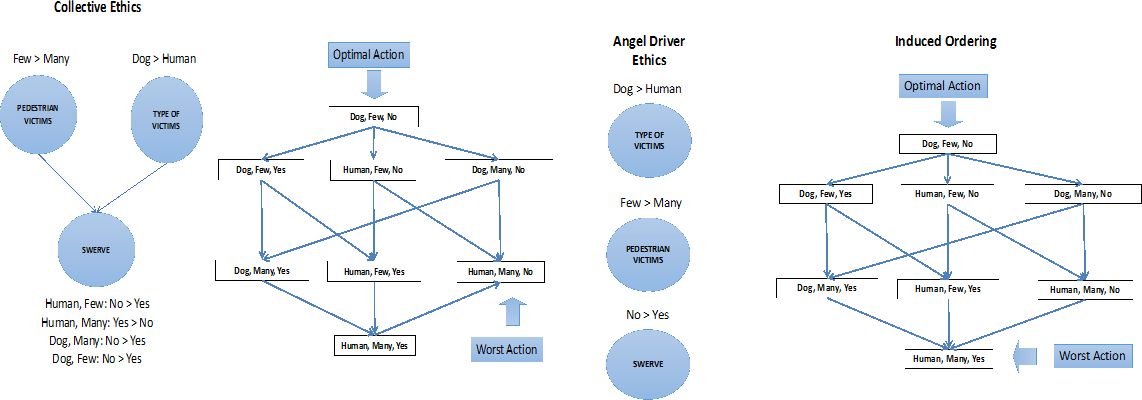 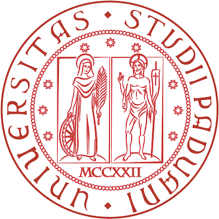 CP-nets come priorità etica
Proceduradi allineamento dei valori. Dato un principio etico e la preferenza di un individuo:
Capire se seguire le preferenze porterà ad un'azione etica.
In caso contrario, trovare un'azione più vicina al principio etico e vicina alla preferenza.
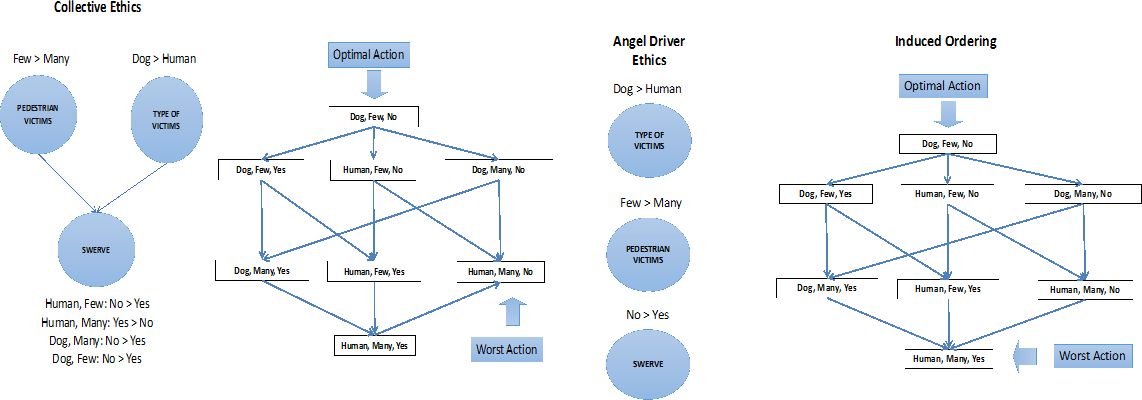 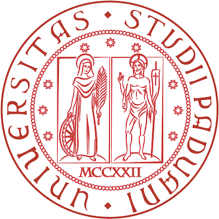 Procedura di allineamento del valore
Dati i principi etici e le preferenze individuali.

Impostare due soglie di distanza: T1 (che oscilla tra 0 e 1) tra le reti CP e t2 tra le decisioni (che vanno da 1 a n)
Verificare se le due reti CP A e B sono meno distanti di t1. In questo passaggio, usiamo CPD per calcolare la distanza

In tal caso, l'individuo è autorizzato a scegliere il risultato superiore della sua preferenza CP-net
In caso contrario, allora l'individuo deve spostare la sua preferenza ordinando a decisioni meno preferite, fino a quando non trova una che è più vicina di t2 alla decisione etica ottimale.
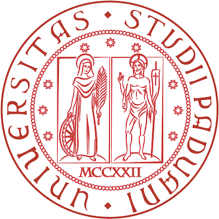 Procedura di allineamento del valore
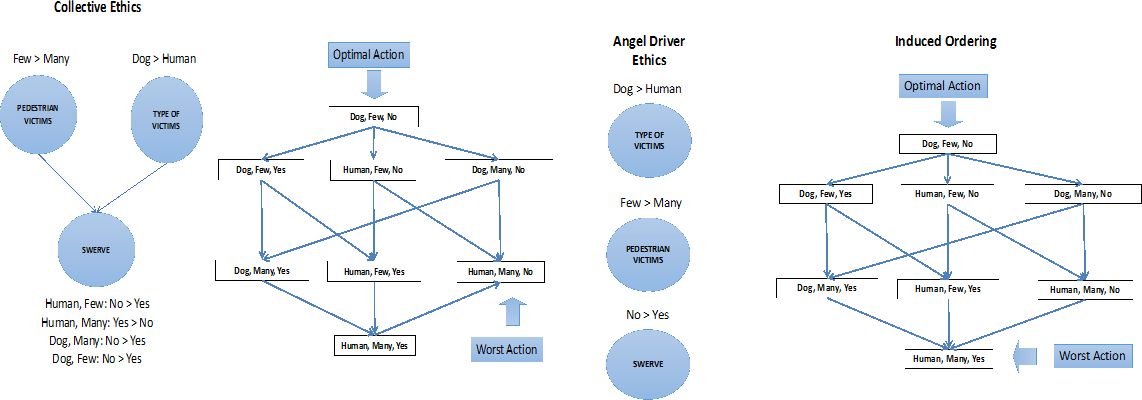 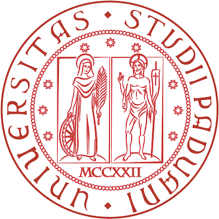 Allineamento del valore
Generiamo triplette di CP-nets (A,B,C).

Ne abbiamo scelto uno come pivot: A.
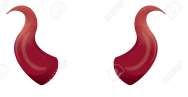 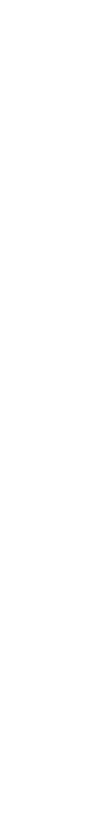 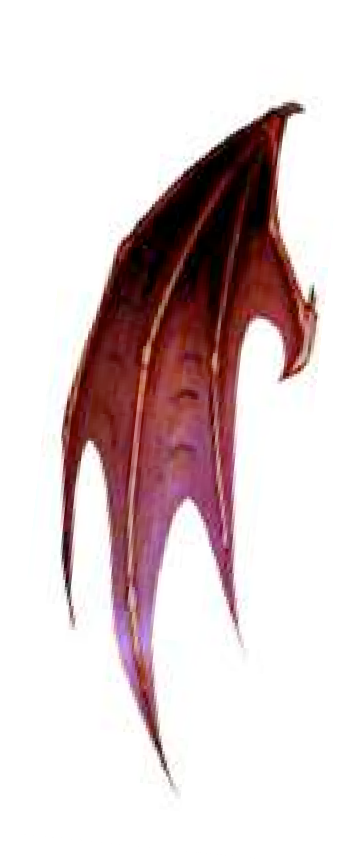 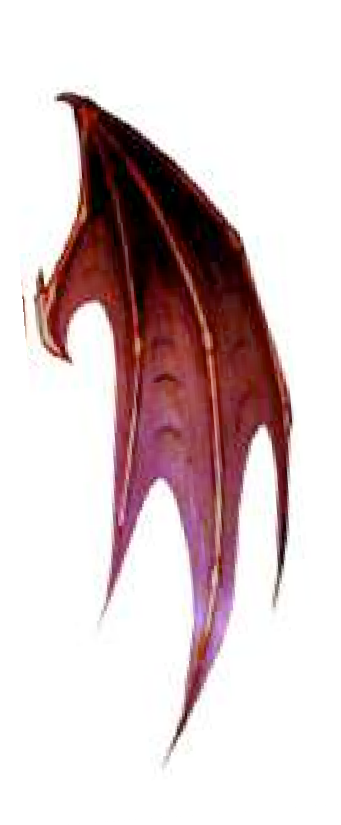 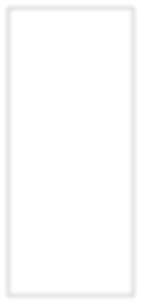 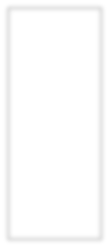 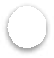 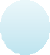 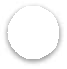 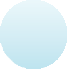 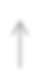 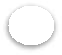 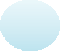 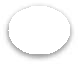 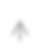 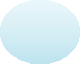 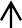 Contiamo quante volte KTD dice che B è più vicino e le altre distanze dicono che C è più vicina.
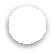 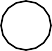 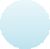 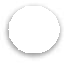 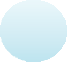 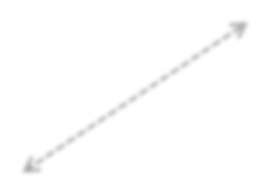 B
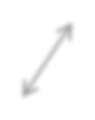 B
KTD
CPD
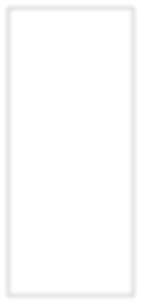 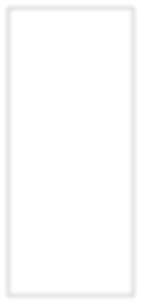 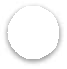 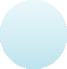 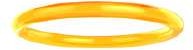 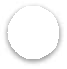 CPD
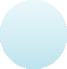 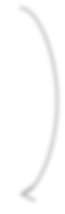 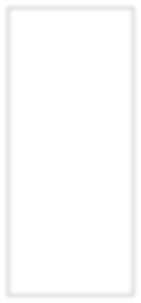 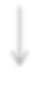 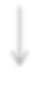 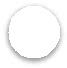 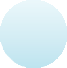 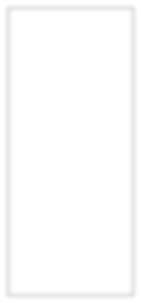 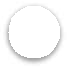 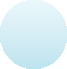 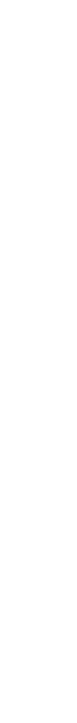 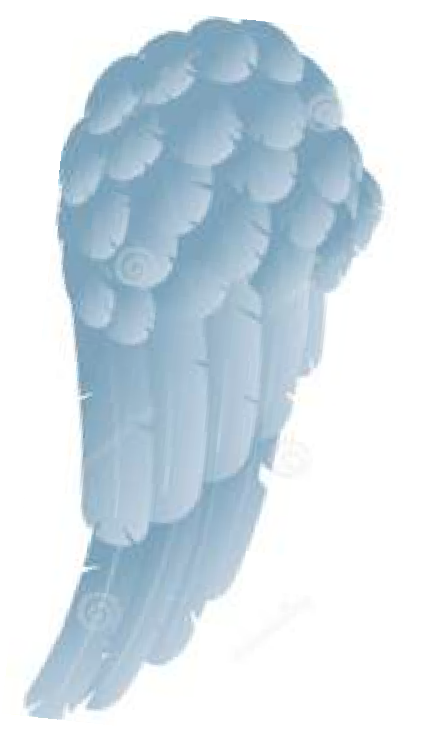 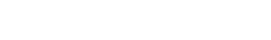 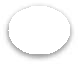 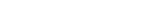 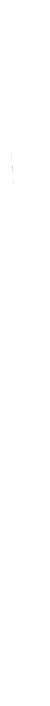 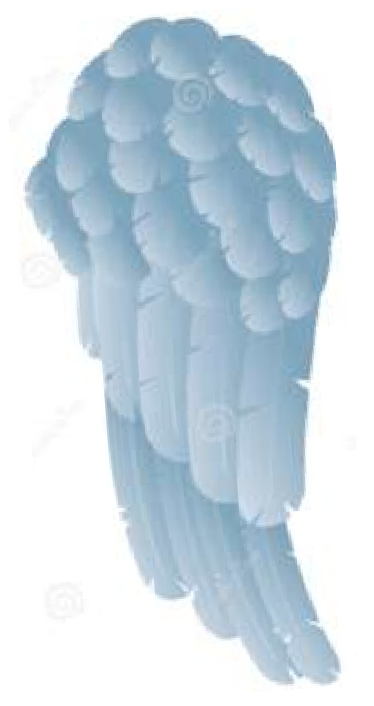 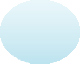 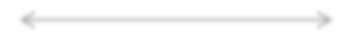 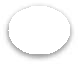 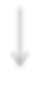 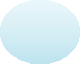 KTD
Ci dà un'idea di una CP-net "più conforme".
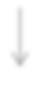 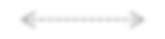 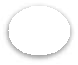 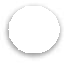 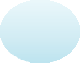 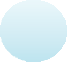 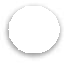 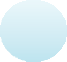 CPD
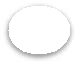 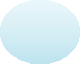 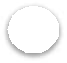 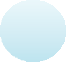 A
C
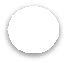 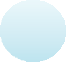 A
C
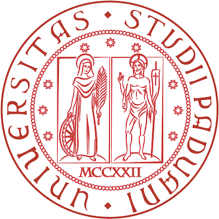 Misurare la distanza
Encoder
Autoencoder Siamese
Matrice di adjaceny
Misurare la distanza tra le reti CP è esponenziale nel peggiore dei casi.
16 nodi completamente connessi
Informazioni su Conv2D	Informazioni su Conv2D
8 filtri di uscita 16 filtri di uscita Dimensione del kernel (3x3) Dimensione del kernel (3x3)
Matrice di adjaceny
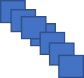 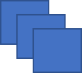 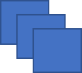 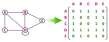 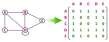 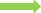 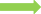 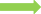 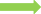 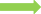 Necessità di trovare un modo per valutare la distanza tra, ad esempio, due CP-net concorrenti e un terzo CP-net "Moral".	Giudicate quale sia "più allineato".
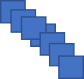 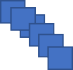 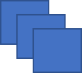 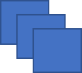 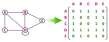 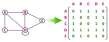 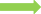 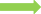 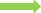 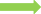 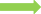 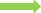 CP-dichiarazioni
CP-dichiarazioni
Concatenato
Rete CPMetric
Concatenato
Encoder
Informazioni su Conv2D	Informazioni su Conv2D
8 filtri di uscita 16 filtri di uscita Matrice Adjacency Dimensione del kernel (3x3) Dimensione del kernel (3x3)
16 nodi completamente connessi
Utilizzando il machine learning abbiamo due passaggi:
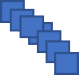 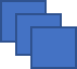 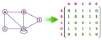 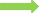 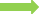 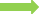 Nodi completamente connessi 1024
Codificare la CP-net (problemi di incorporazione del grafico).
Determina la distanza.
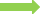 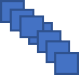 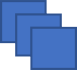 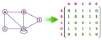 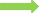 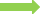 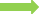 Completamente connesso
Lezioni di m
CP-dichiarazioni
Concatenato
Informazioni su Conv2DInformazioni su Conv2D
8 filtri di uscita 16 filtri di uscita
Dimensione del kernel (3x3) Dimensione del kernel (3x3)
16 nodi completamente connessi
Codifichiamo la matrice laplaciana normalizzata del grafico e una tabella delle dichiarazioni cp.
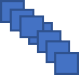 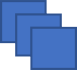 128 nodi completamente connessi
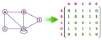 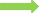 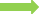 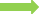 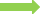 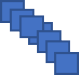 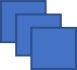 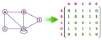 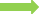 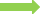 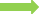 CP-dichiarazioni
Concatenato
Encoder
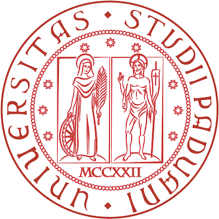 Esperimenti e risultati
Per l'allenamento generiamo 1000 reti CP generate casualmente e calcoliamo la distanza per tutte le coppie per tutti n = {3,..., 7}. Per i test generiamo altri 1000 CP-nest generati casualmente e troviamo tutti i tripli possibili.
Otteniamo una buona convergenza nella fase di formazione e siamo in grado di imparare una rappresentazione latente di alta qualità.
Per il compito di confronto siamo leggermente sovraperformati da un metodo di approssimazione, anche se eseguiamo due ordini di grandezza più velocemente.
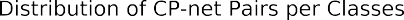 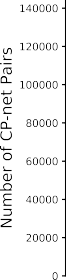 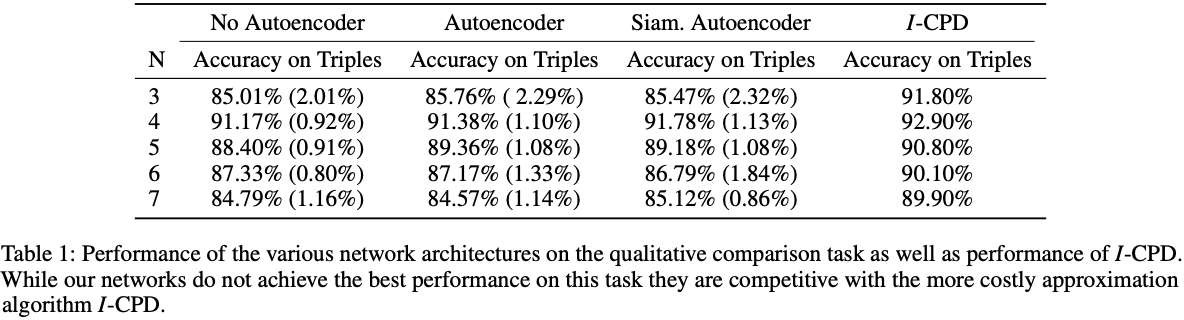 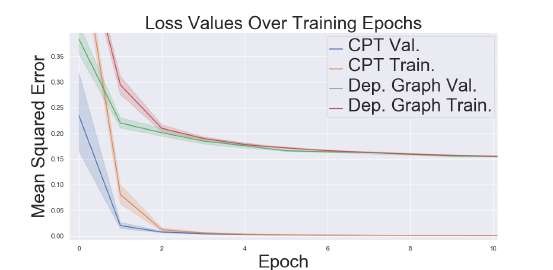 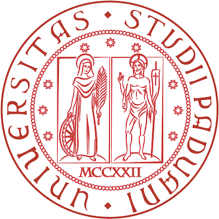 Conclusioni e passi successivi
Modelliamo le preferenze e le priorità etiche
come CP-nets e proporre nuove tecniche di machine learning per giudicare le decisioni.

Domande importanti e passi successivi:
Come misurare la distanza tra le strutture eterogenee?
Come possiamo acquisire e codificare norme/valori/aspettazioni?
Come rendiamo conto degli effetti edge?
Come possiamo passare le nostre tecniche ad altre rappresentazioni/formalismi di preferenza?
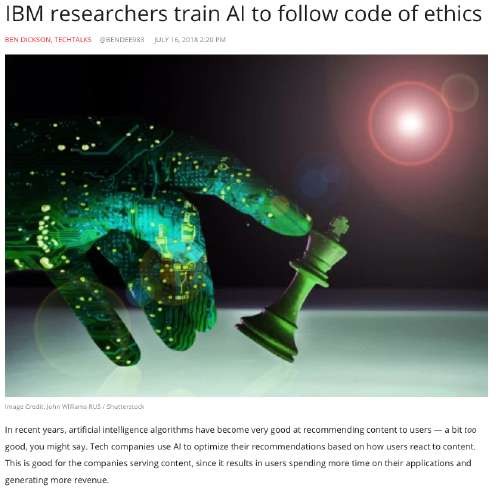 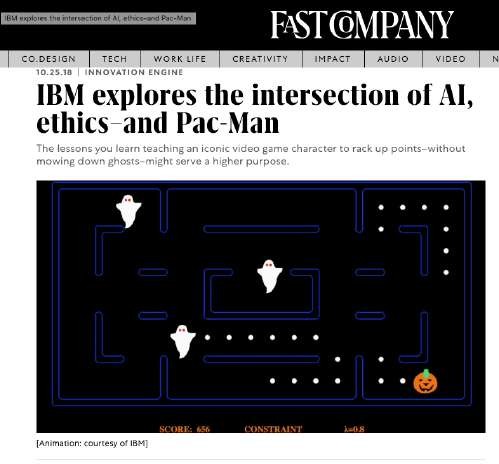 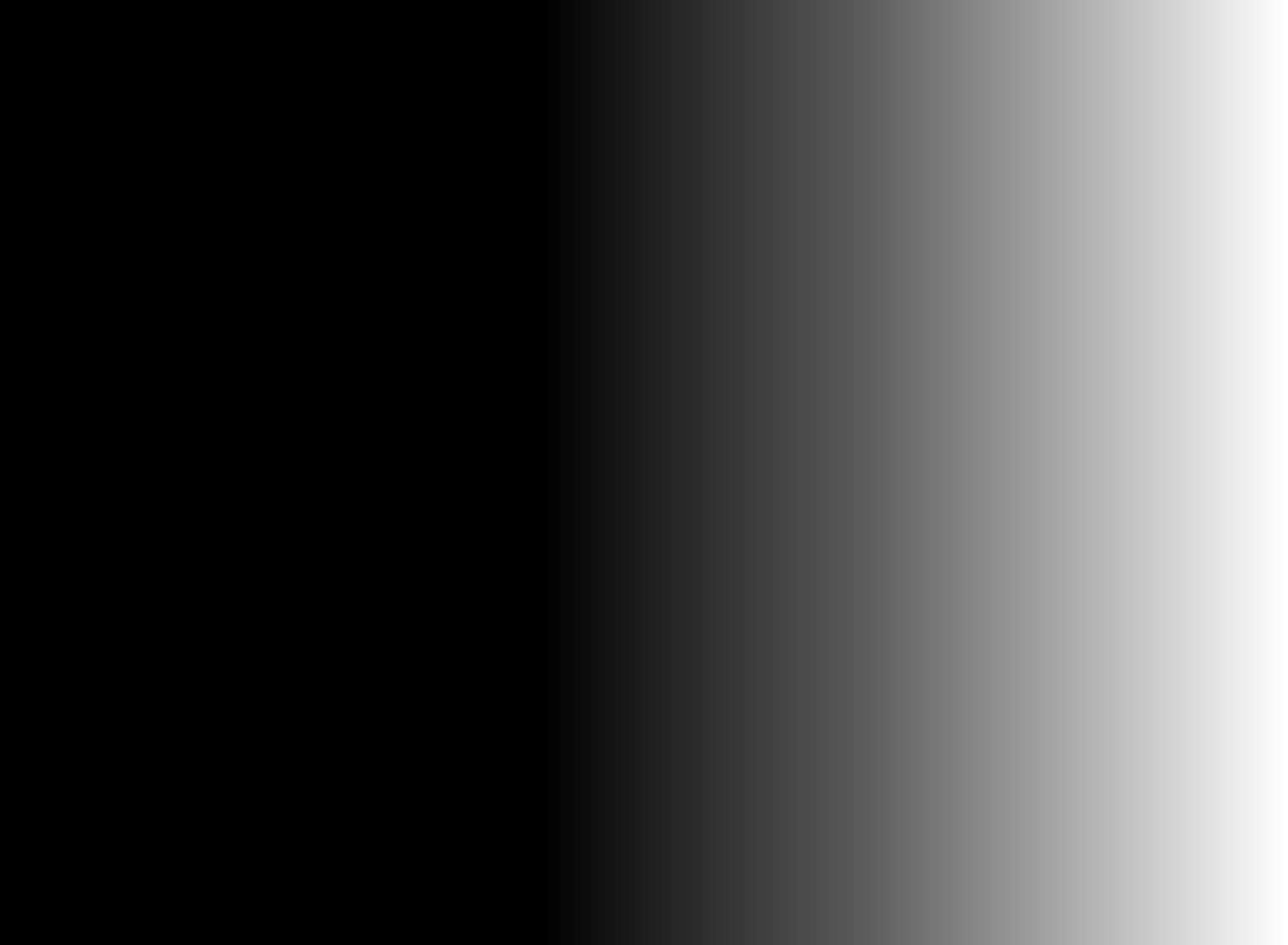 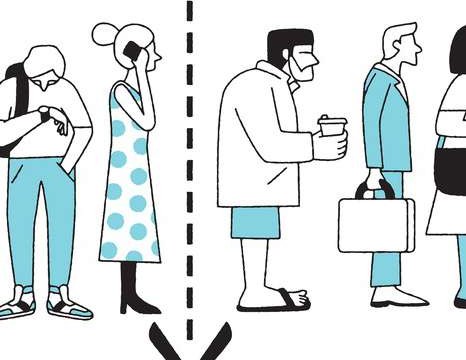 Quando è moralmente accettabile rompere le regole?
Un approccio basato sulle preferenze
Edmond Awad, Sydney Levine, Andrea Loreggia, Nicholas Mattei, Iyad Rahwan, Francesca Rossi, Kartik Talamadupula, Joshua Tenenbaum e Max Kleiman-Weiner
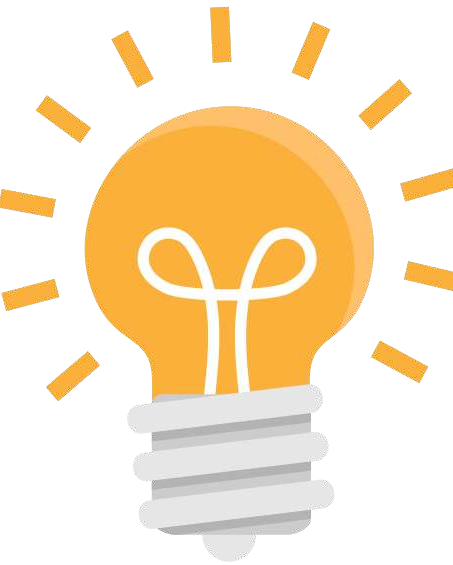 Motivazioni
Indagare quando gli esseri umani trovano accettabile per infrangere le regole
Dare un'occhiata alla nostra metodologia di giudizio morale
Indagare quando gli esseri umani passano da una struttura all'altra per le decisioni morali e i giudizi
Modellare ed eventualmente incorporare questo passaggio in una macchina
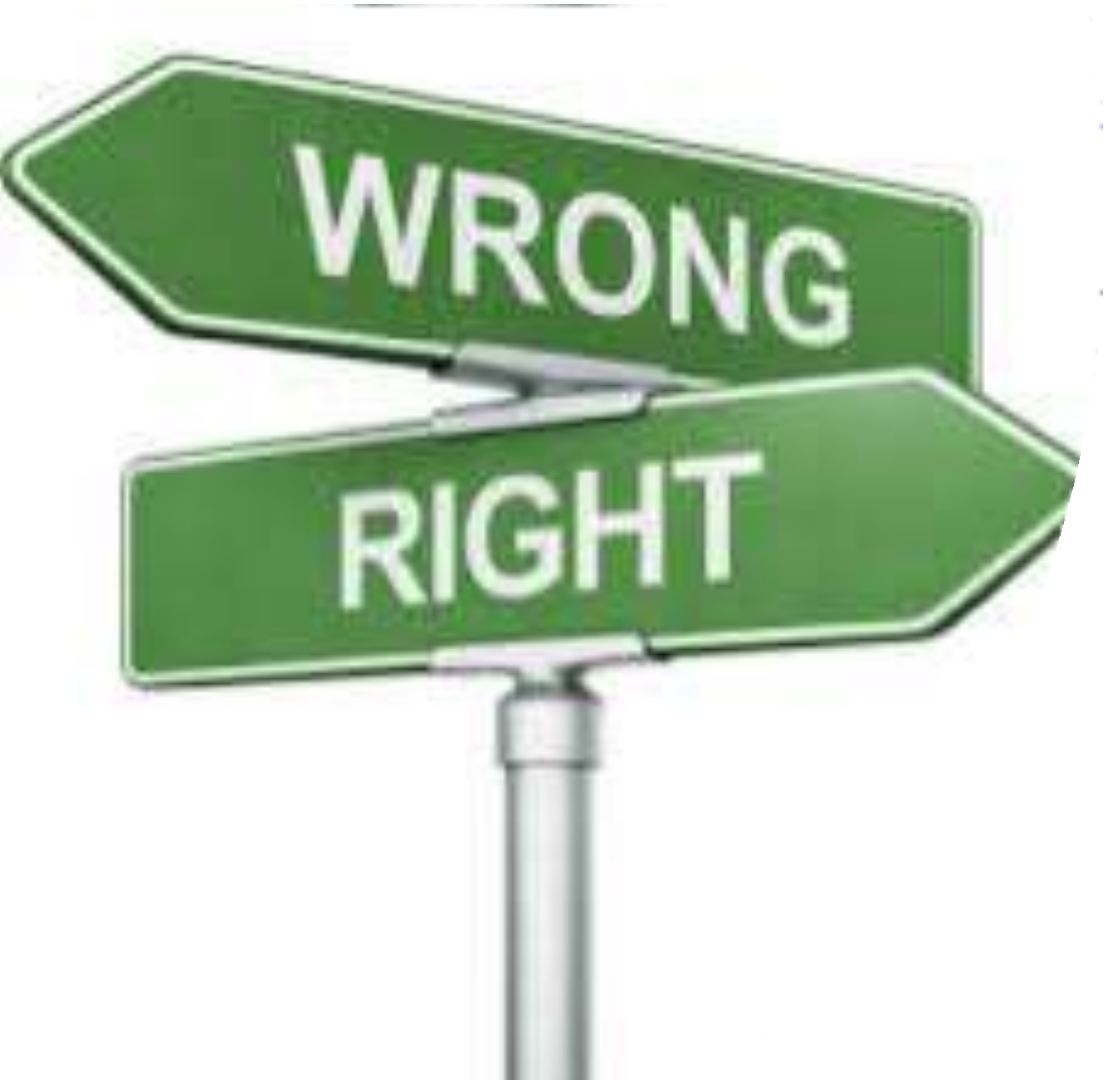 Deontologia
Seguendo regole comuni che sono state concordate da noi o dalla società
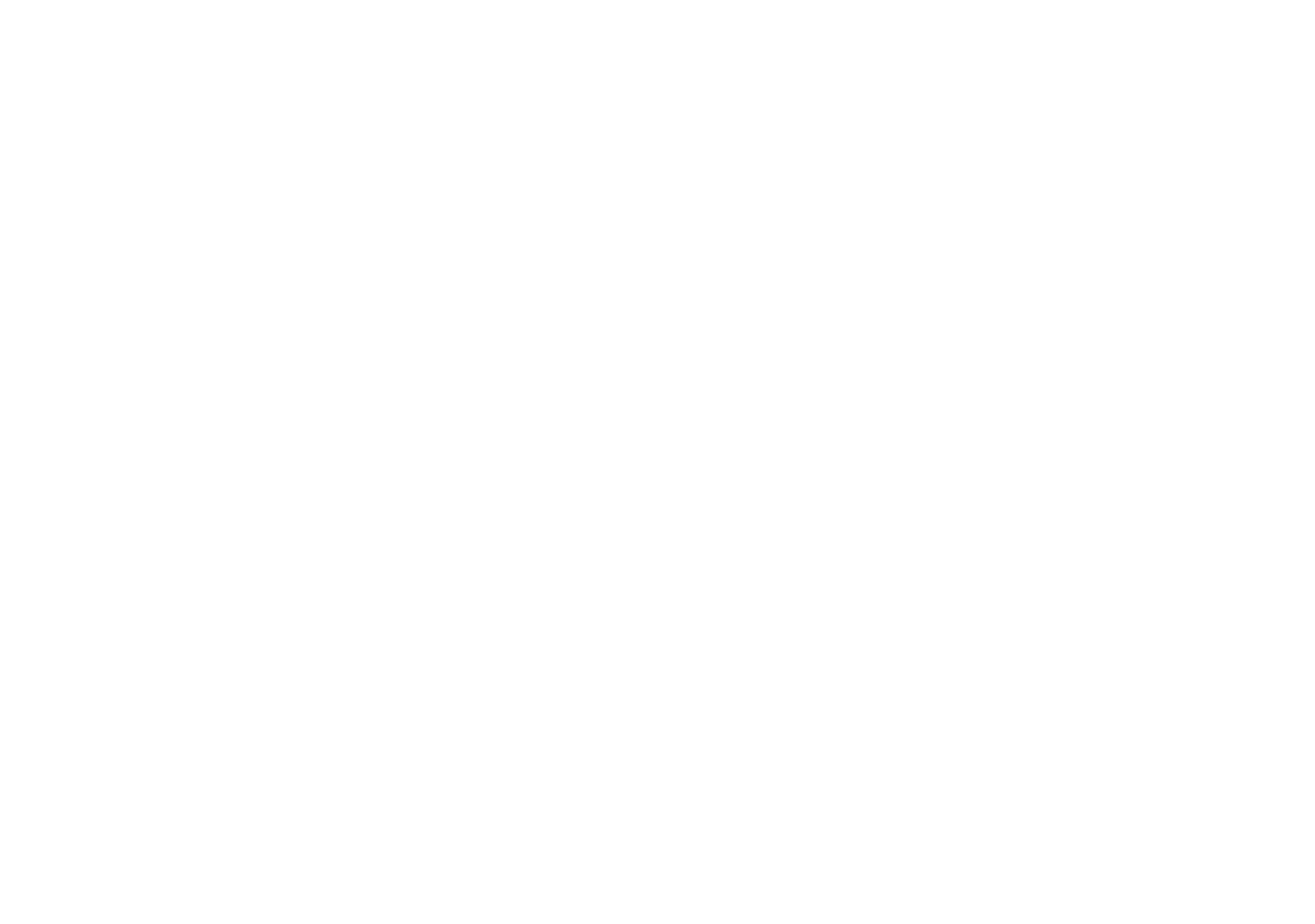 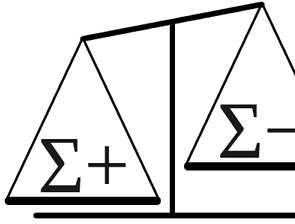 Utilitarismo
Valutare le conseguenze delle possibili azioni prima di decidere
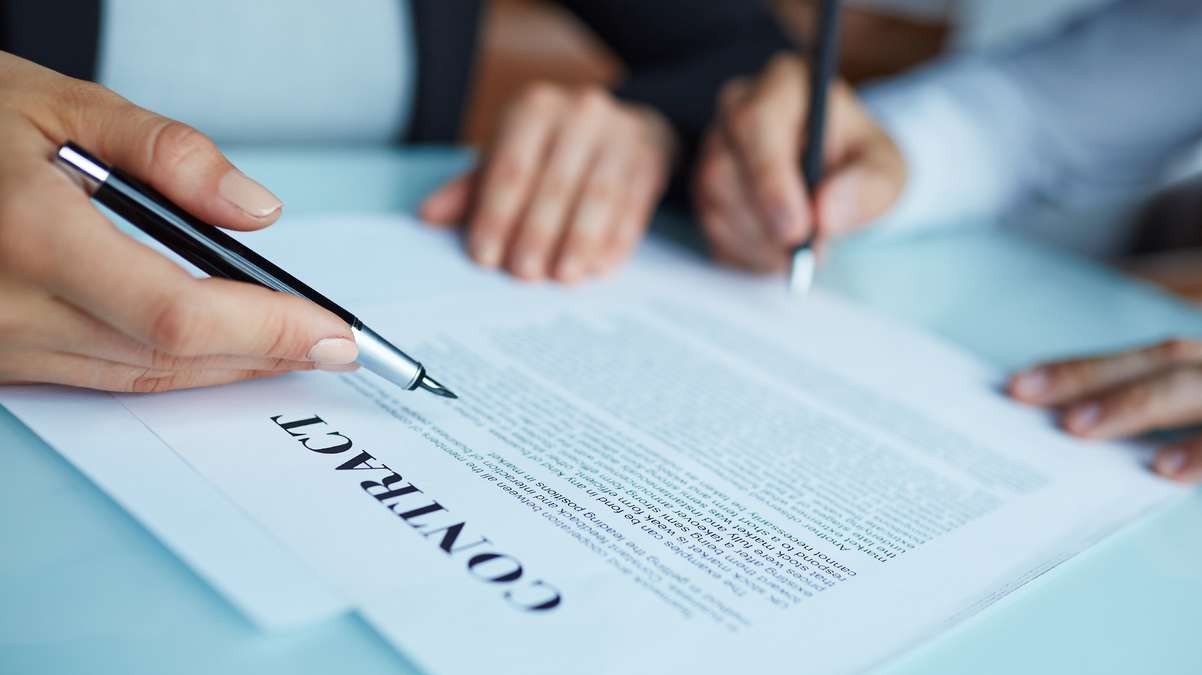 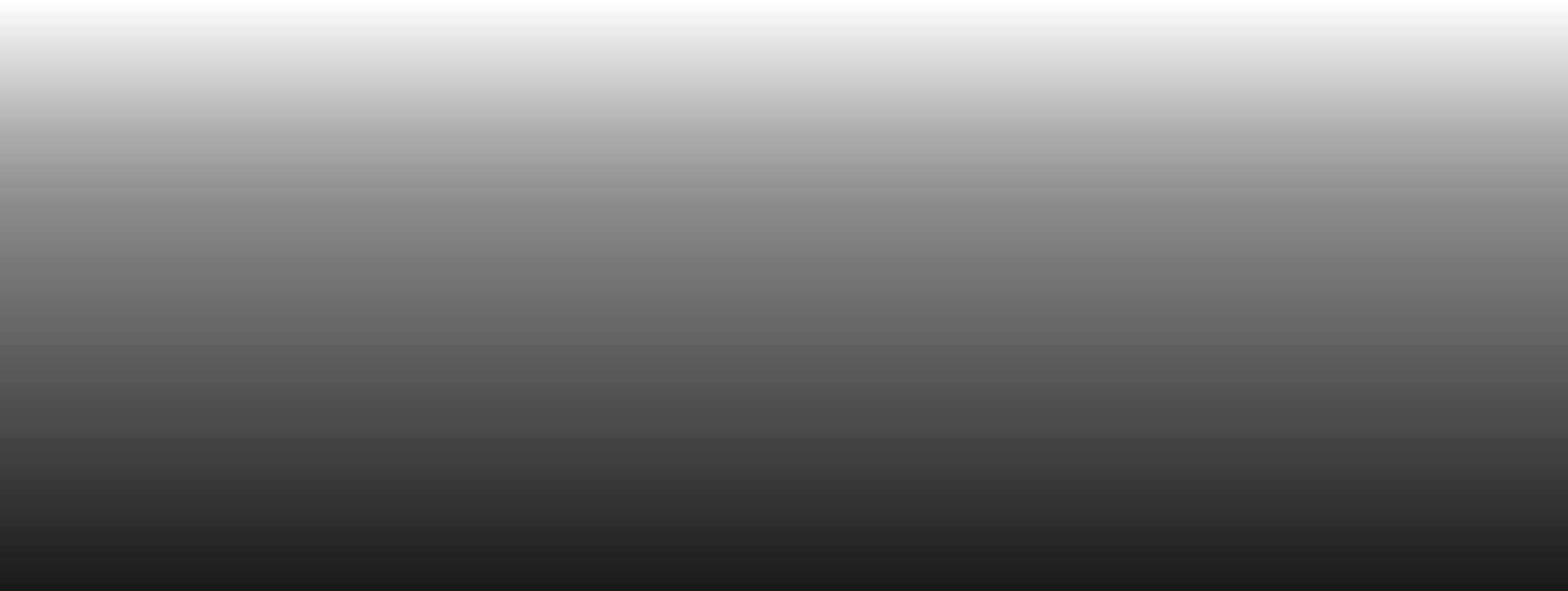 Contrattualismo
Trovare un accordo tra le parti coinvolte
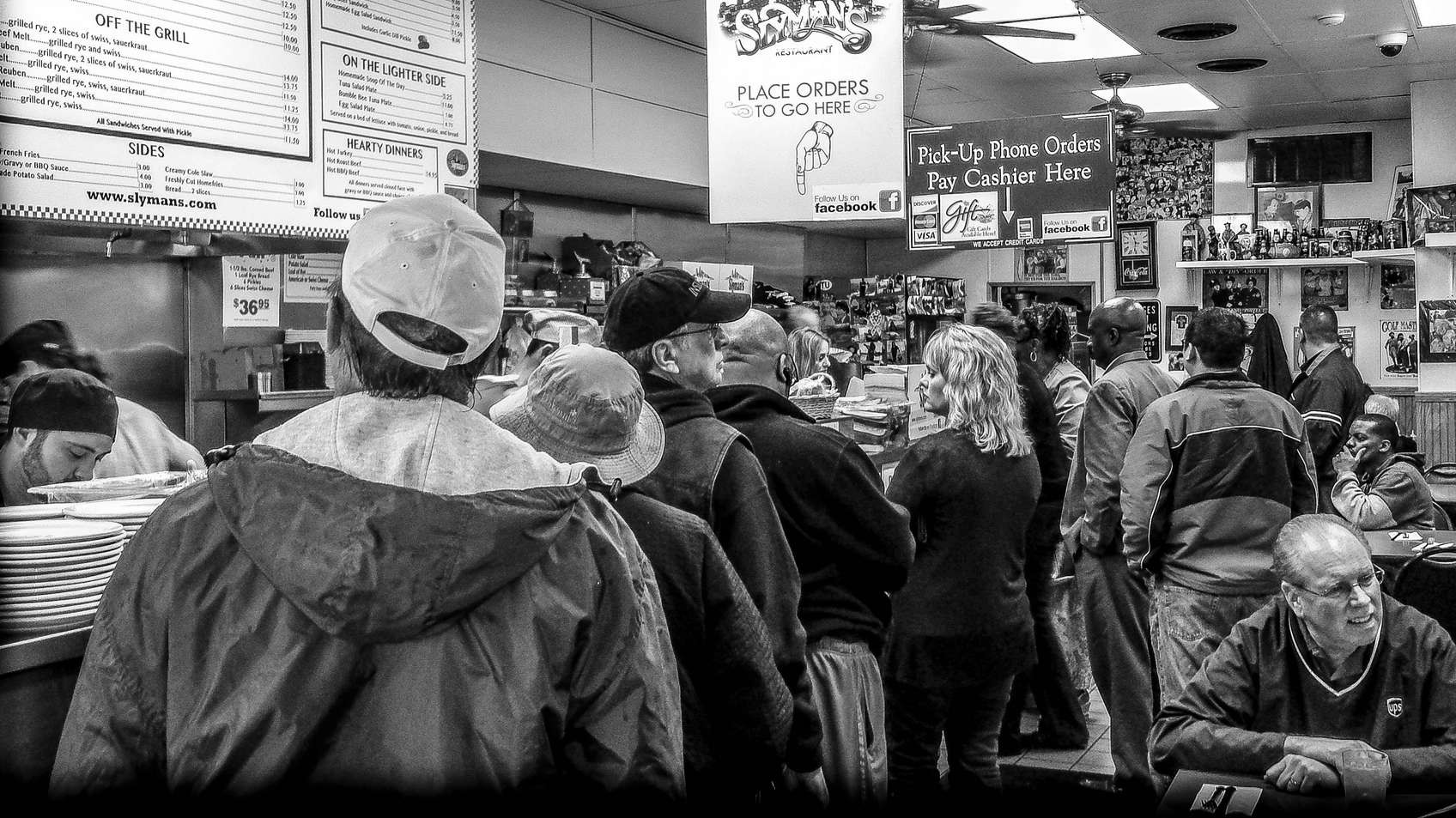 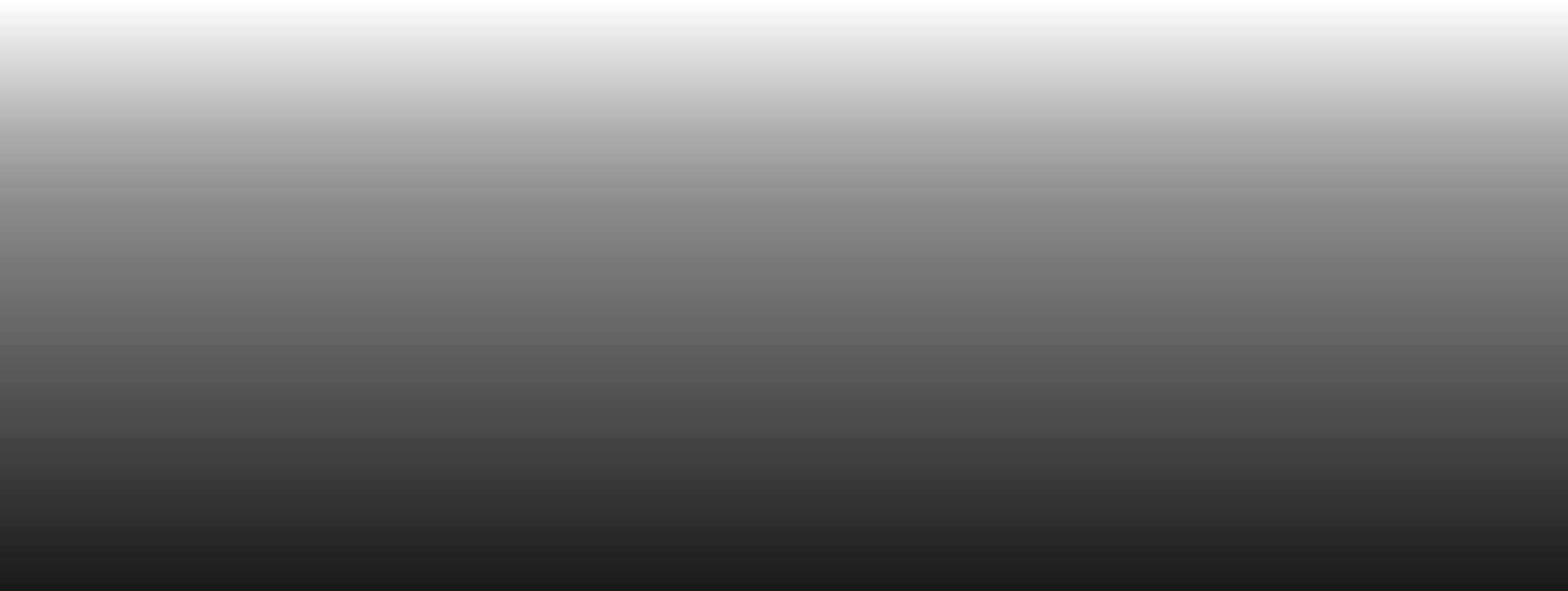 In linea scenari
È sempre vero?
Ogni persona in linea viene aiutata nell'ordine che arriva (FIFO)
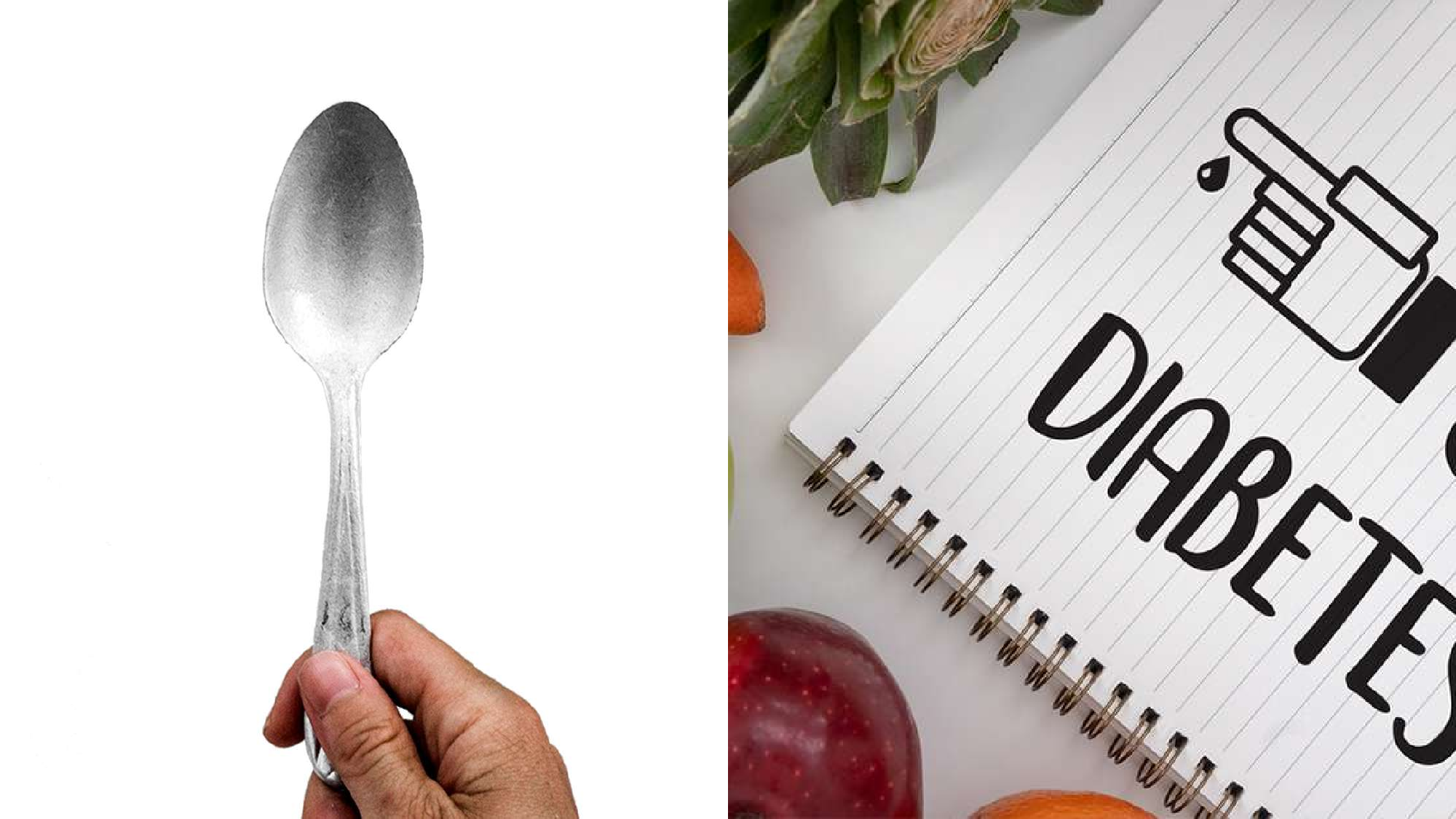 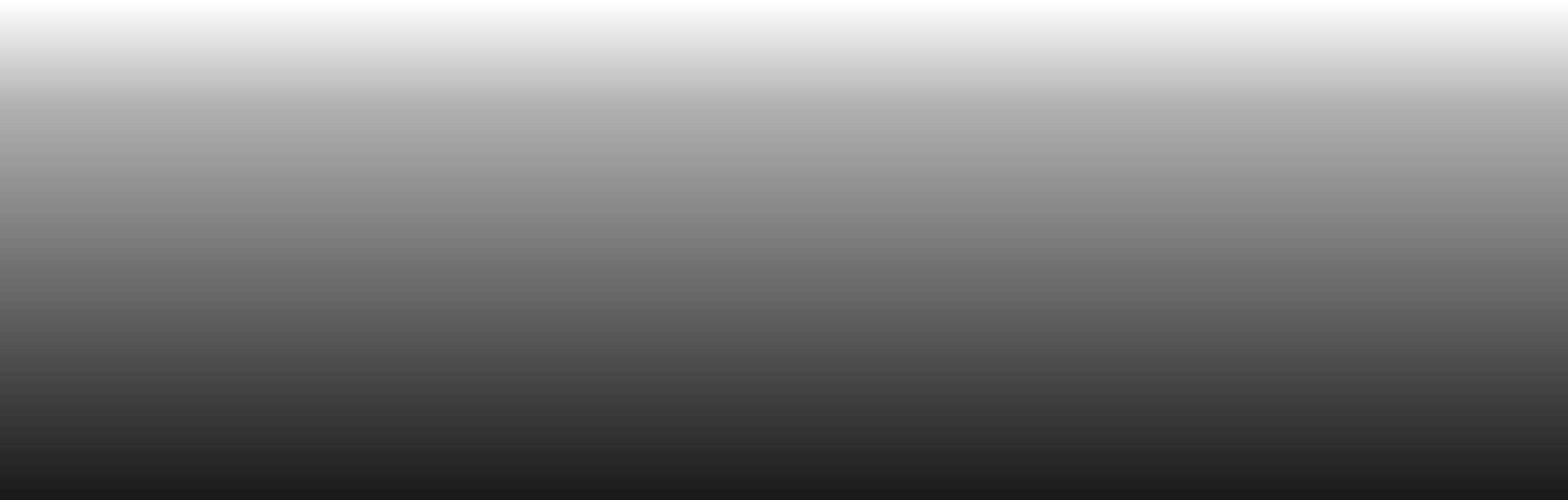 Controesempi
In determinate condizioni, siamo autorizzati a tagliare la parte anteriore della linea
senza aspettare
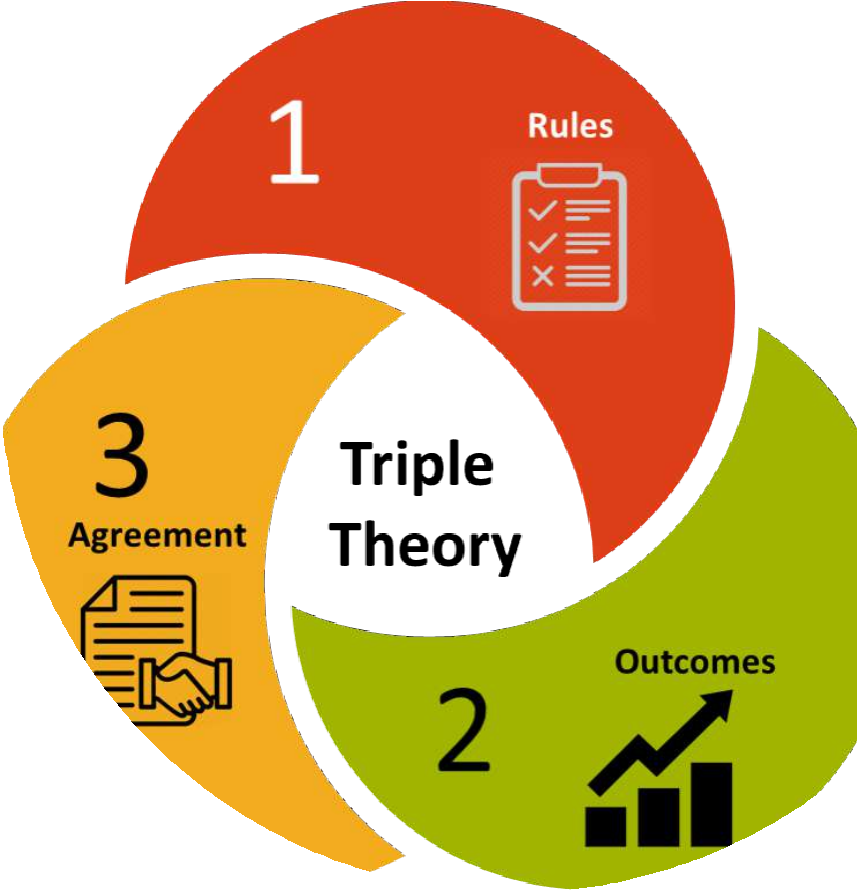 Teoria tripla
Una teoria unificata della cognizione morale per:
Combinare elementi di ciascuna delle teorie della filosofia morale
Costruire un modello computazionale per dirigere le azioni di un sistema di intelligenza artificiale.
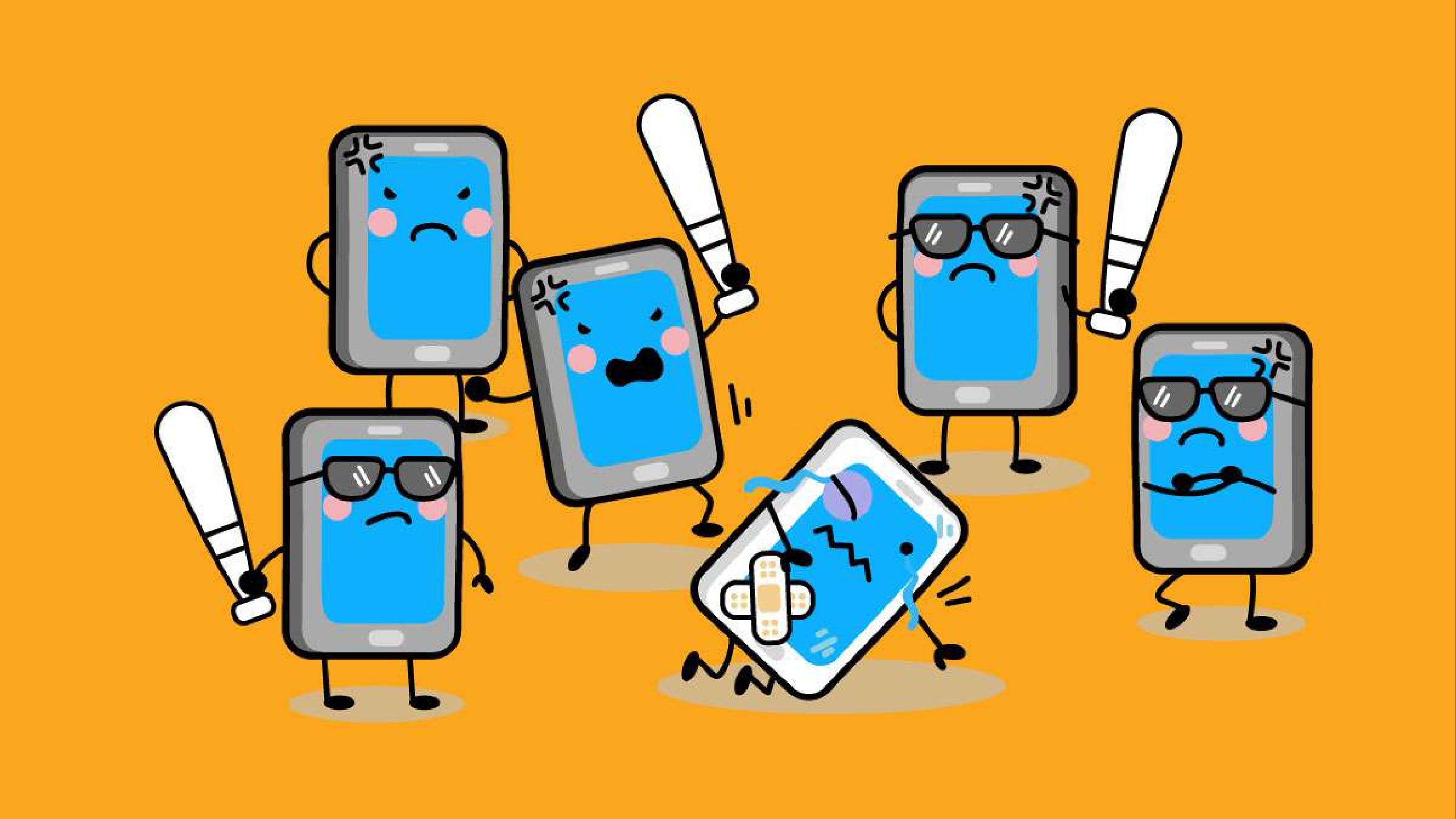 Ragionamento etico nei sistemi di IA
Insegnare alle macchine giusto per sbagliare
Problema di allineamento del valore
Limitare le azioni di un sistema di IA fornendo confini entro i quali il sistema deve operare
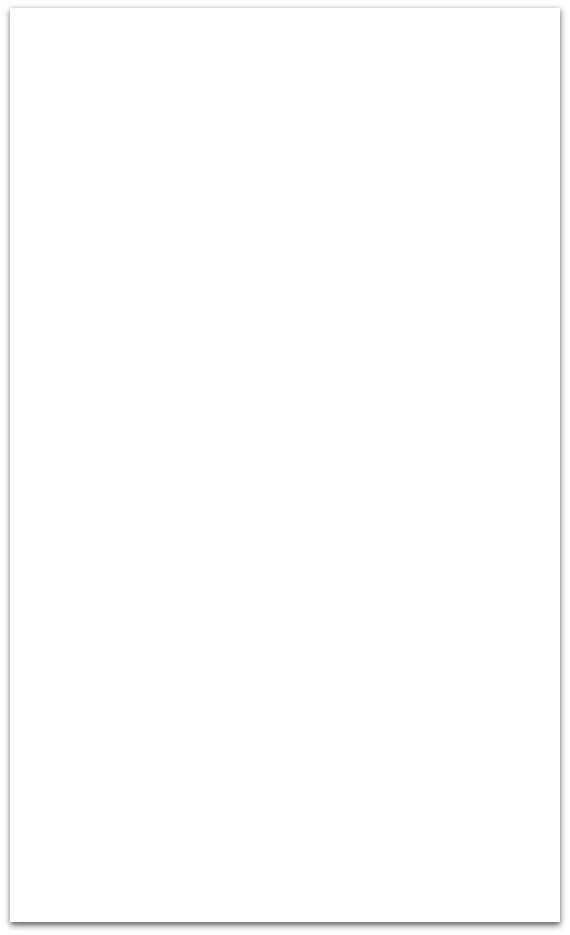 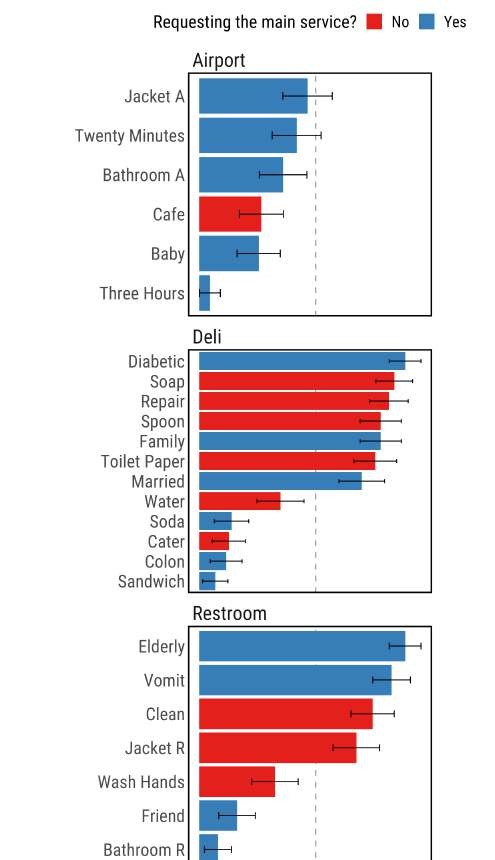 È giusto tagliare la linea?
CP-nets
Variabili {X1,..., Xn} con domini
Per ogni variabile,	un ordine totale sopra i suoi valori
Variabile indipendente:
X=v1 > X=v2 >... > X=vk
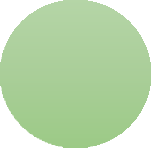 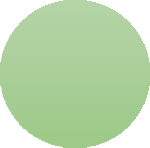 Y
Z
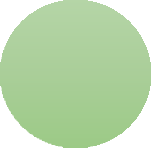 Variabile condizionata: un ordine totale per ogni combinazione di valori di alcune altre variabili (tabella delle preferenze condizionali)
Y=a, Z=b: X=v1 > X=v2 >... > X=vk
X dipende da Y e Z (genitori di X)
Graficamente: grafico diretto su X1,..., Xn
Possibile ciclico
X
Modellazione e ragionamento con preferenze
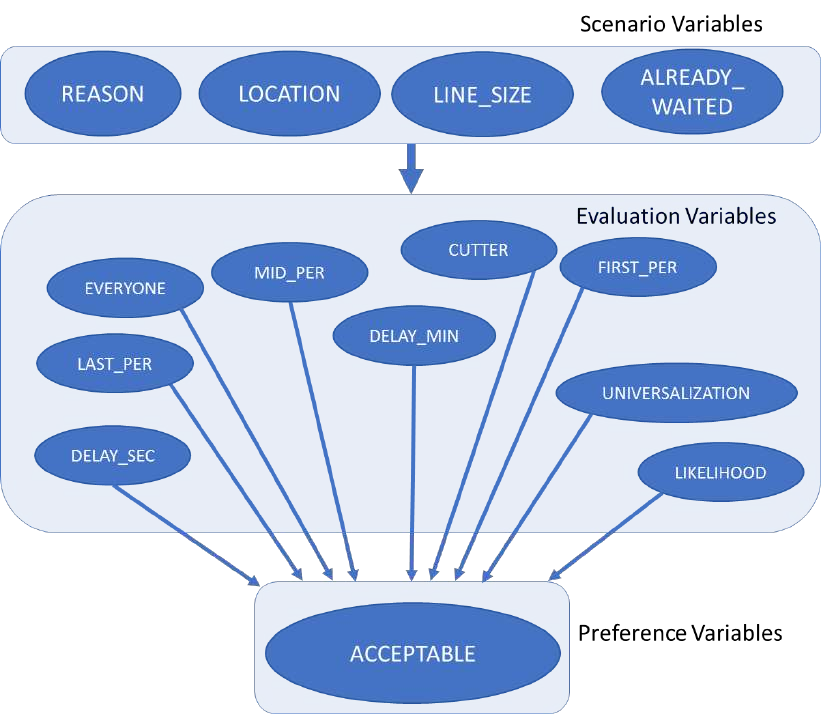 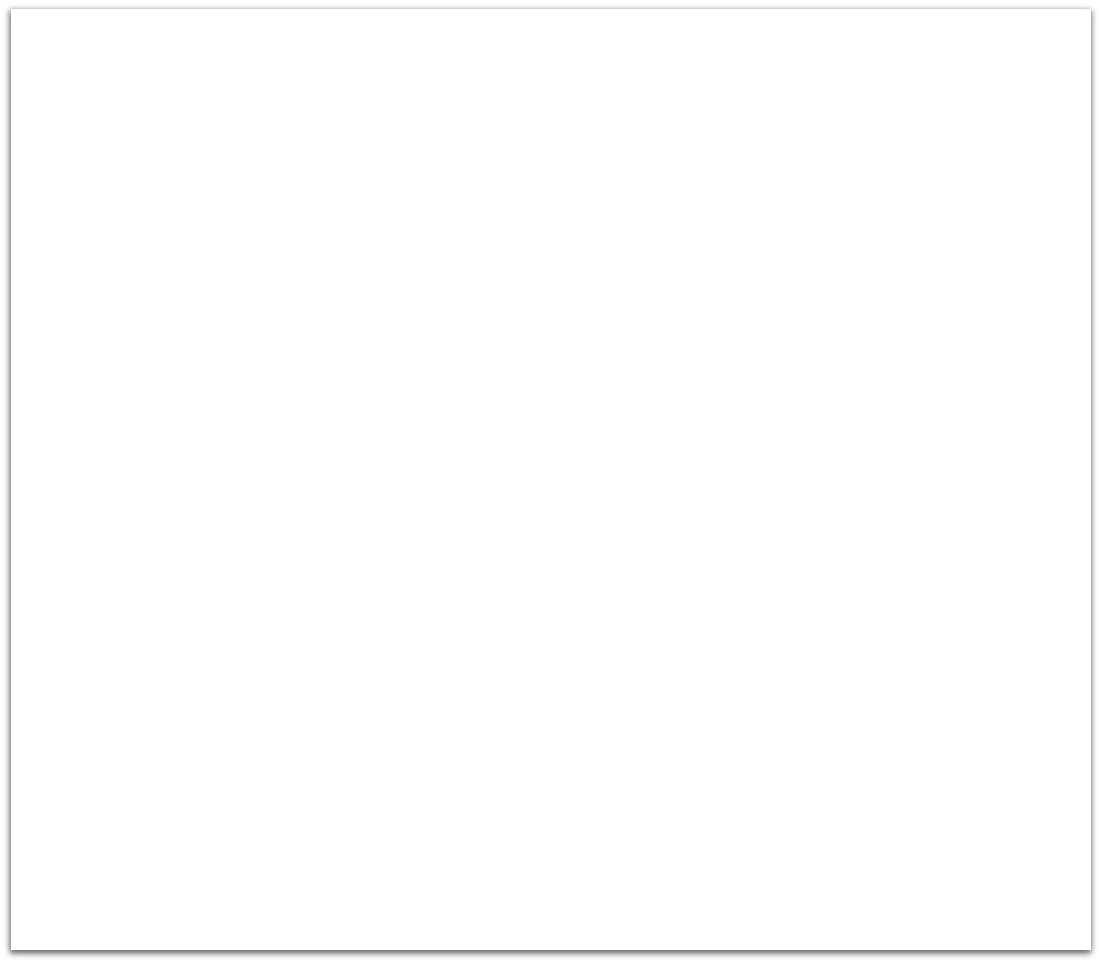 Analisi dei dati
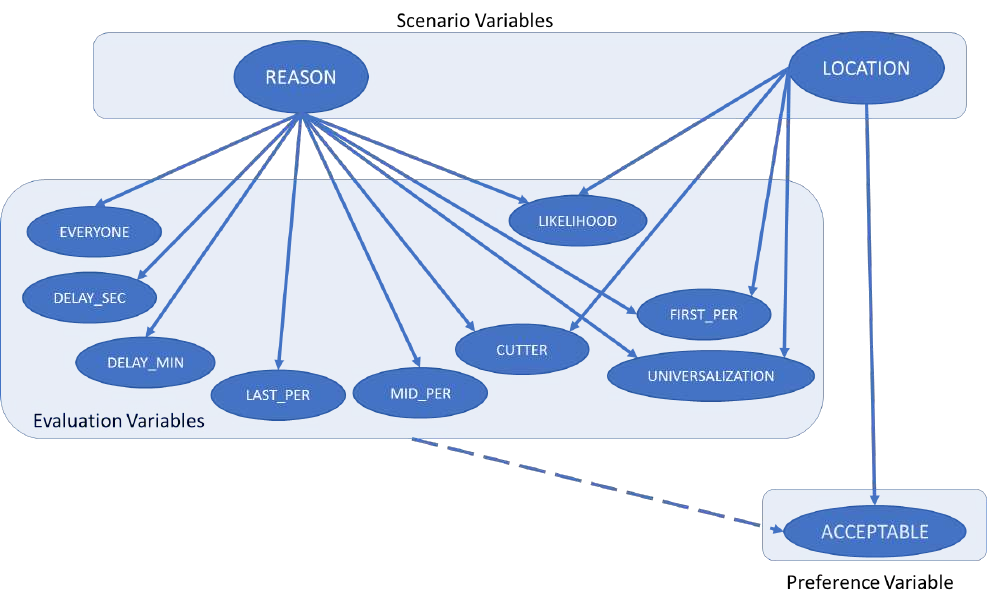 Valutiamo se possiamo rifiutare le seguenti tre ipotesi nulle (NH):
NH1: la posizione non influisce sui veicoli elettrici;
NH2: la ragione non influisce sui veicoli elettrici;
NH3: la posizione non influisce sul fotovoltaico
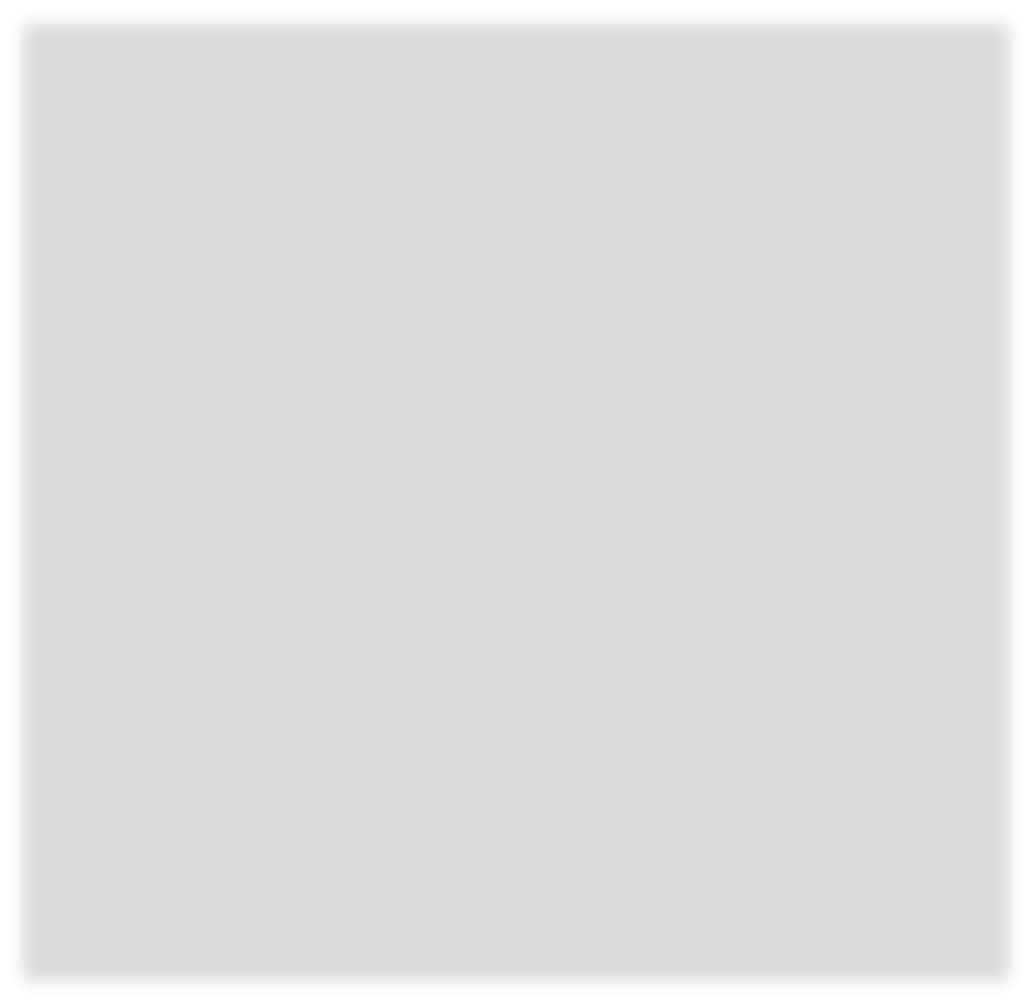 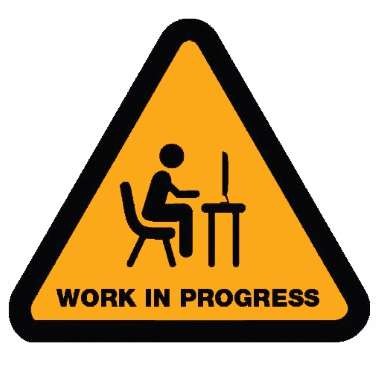 Lavoro in corso e futuro
Generalizzare le reti CP al modello di preferenze morali
Piani prescrittivi basati sulle preferenze morali
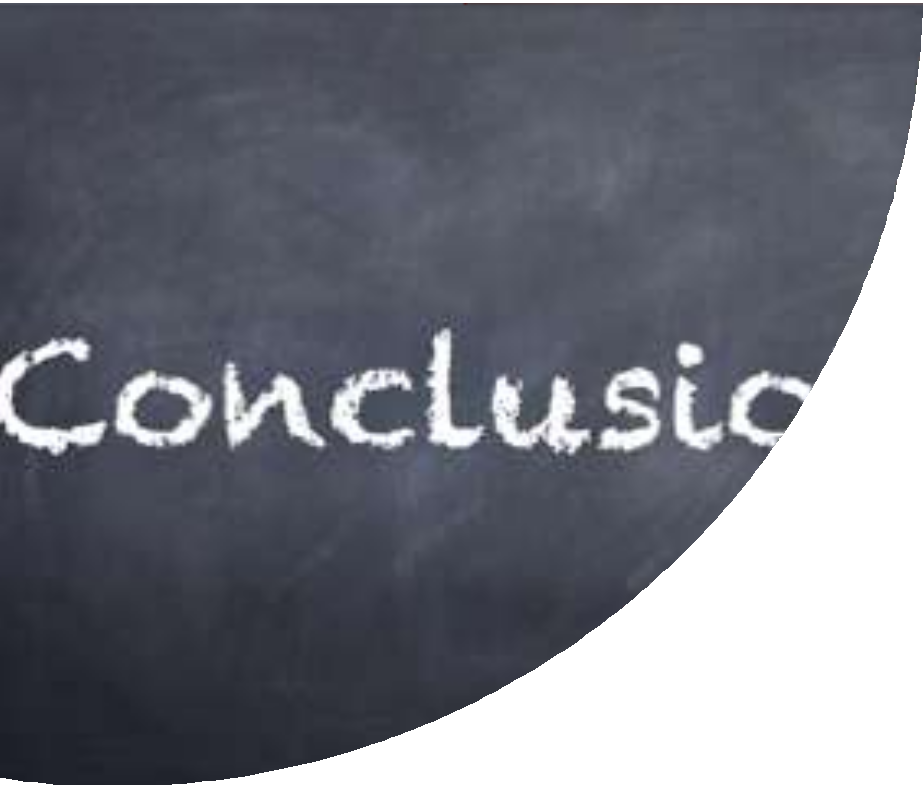 Capire come, perché e quando è moralmente accettabile violare le regole
ha costruito e studiato una serie di scenari ipotetici relativi a questa questione, e ha raccolto giudizi morali umani su questi scenari.
ha dimostrato che le strutture esistenti nella letteratura di ragionamento preferenziale sono insufficienti per questo compito.
Cerchiamo di estendere questo aspetto ad altre aree consolidate della ricerca sull'IA.